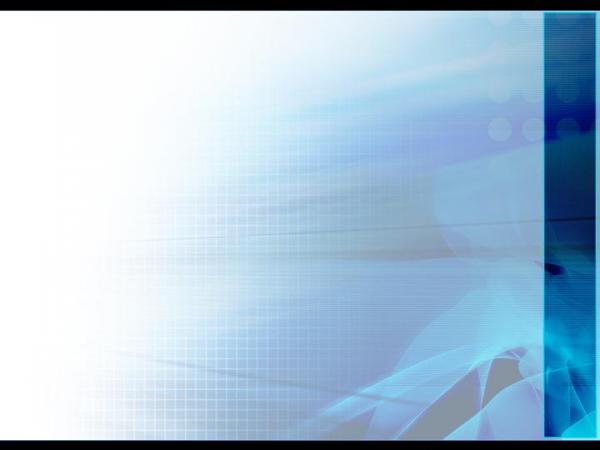 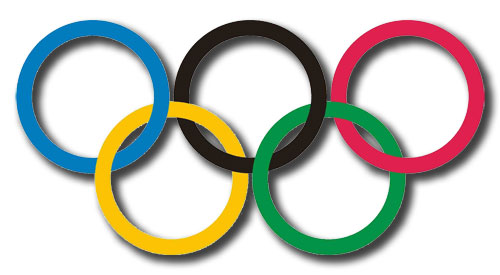 Проект  
«Мы -  будущие олимпийцы»
МАОУ «Начальная школа 
– детский сад №21»
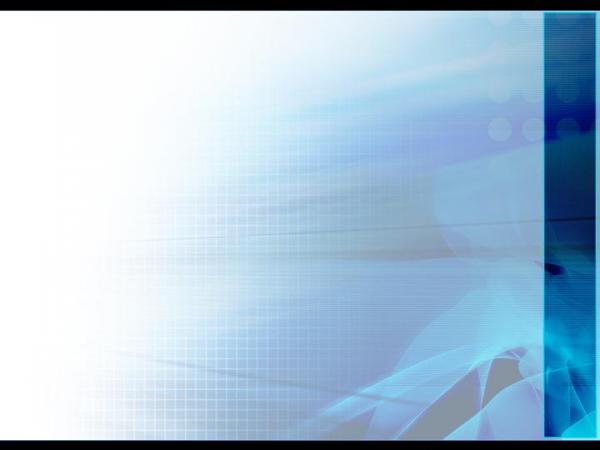 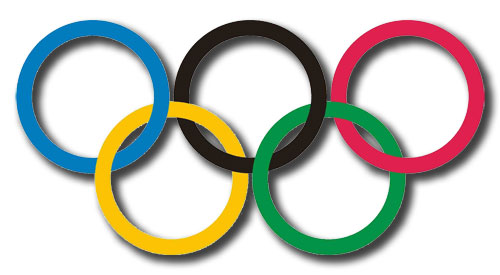 Актуальность:
- проведение зимних олимпийских игр в Сочи 2014г., 
эстафета олимпийского огня в Пермском крае, а именно в нашем родном городе Кунгуре.
Значимость олимпийского образования:
 средство социально-личностного развития детей старшего дошкольного возраста.    
 дает возможность объединить  воспитательные, развивающие и обучающие цели и задачи процесса образования детей дошкольного возраста   
 возможность интеграции образовательных областей 
 возможность привитие  детям потребности в физической культуре и спорте, а так же обучение их доступным  умениям
 способствует качественному взаимодействию всех участников  образовательного процесса
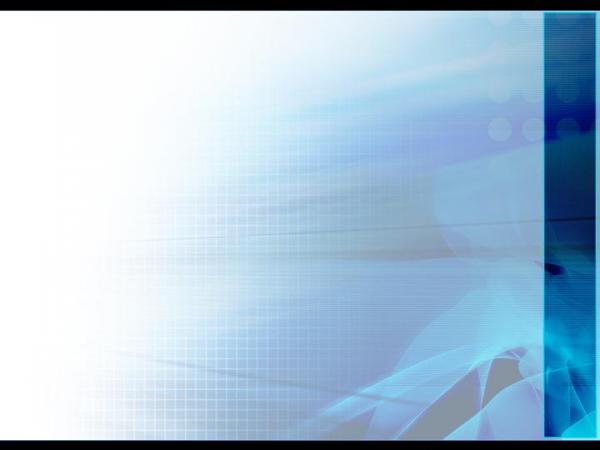 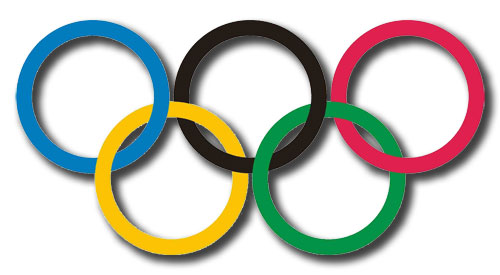 Научное обоснование:
 В.С.Родиченко, 
 В.И.Столяров
  Г.М.Поликарпова
  В.Н.Сергеев
 Ю.М. Чернецкий 

                            О.В.Козырева
                            Е.А.Тупичкина
                            В.И.Усаков
                            С.О.Филиппова
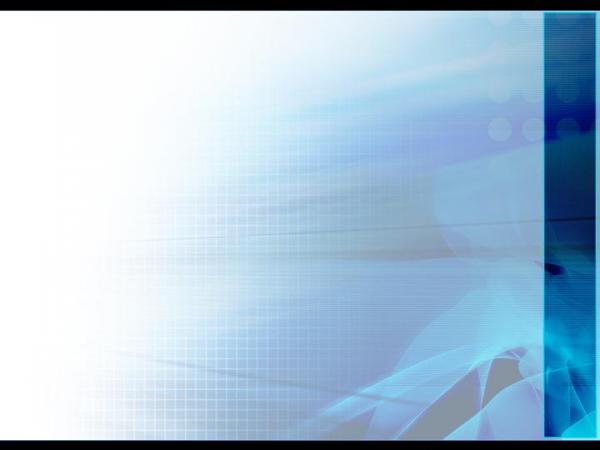 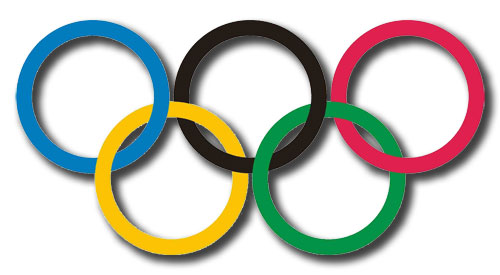 Проблема:
 в научно-методической литературе не раскрыто содержание понятия «олимпийская образованность» детей
 не достаточно определены механизмы педагогического сопровождения данного процесса.
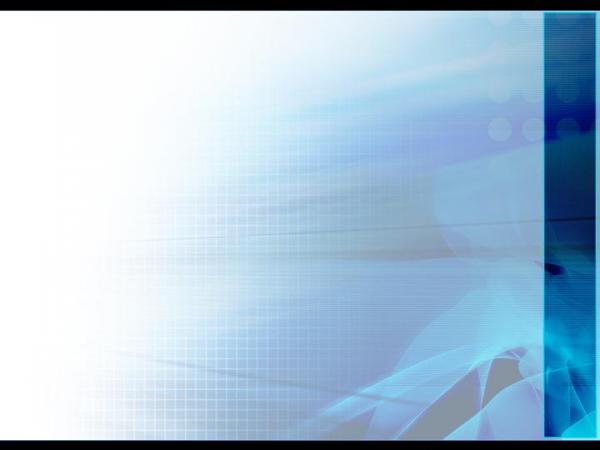 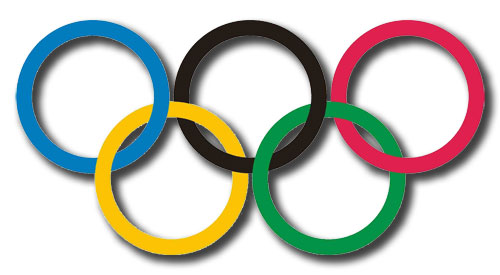 Цель:  
формирование социальной и личностной мотивации детей старшего дошкольного возраста на сохранение и укрепление своего здоровья в процессе ознакомления с Олимпийским движением как части общечеловеческой культуры
Задачи:
1.Создать у детей представление об Олимпийских играх как мирного соревнования в целях физического совершенствования людей.
2.Познакомить детей с историей олимпийского движения
3.Познакомить детей с символами и ритуалами Олимпийских игр.
4.Способствовать формированию у детей интереса к занятиям физическими упражнениями через нравственный и эстетический опыт олимпизма.
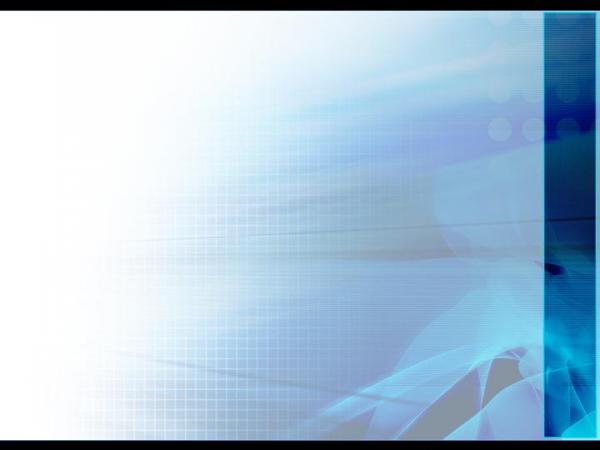 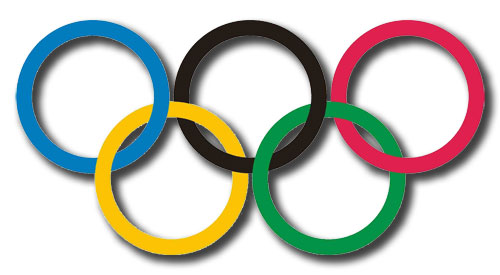 Принципы реализации проекта:
индивидуализации: учет индивидуальных особенностей ребёнка при включении его  в различные виды деятельности, раскрытие потенциалов личности

природосообразности: учет природы ребенка - пол, возраст; построение деятельности в соответствии с интересами и потребностями ребенка.

взаимодействия и сотрудничества детей и взрослых

системности и целостности: позволяет разработать четкую программу действий

интеграции образовательных областей
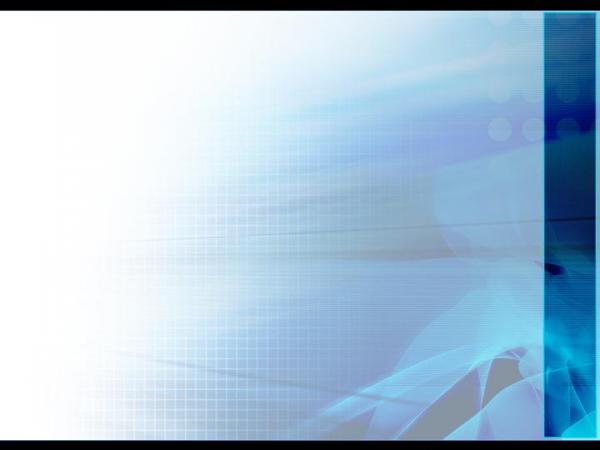 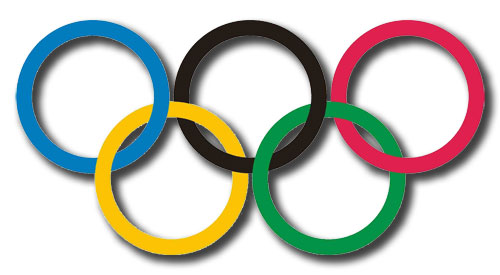 Ожидаемый результат:
Развитие познавательной активности детей

Расширение знаний детей об истории Олимпийского движения

 Обогащение знаний детей об Олимпийской символике 

Приобщение детей и родителей к спорту
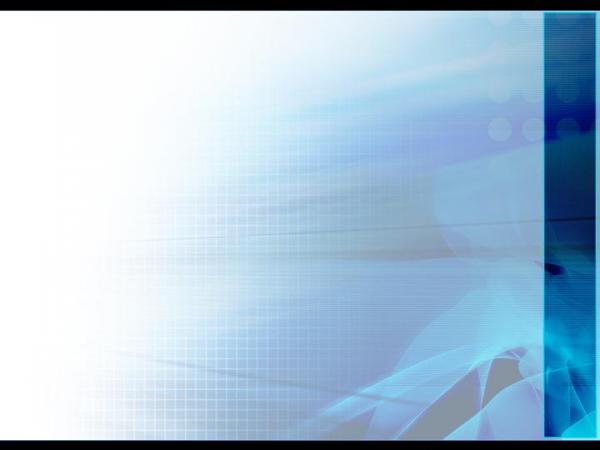 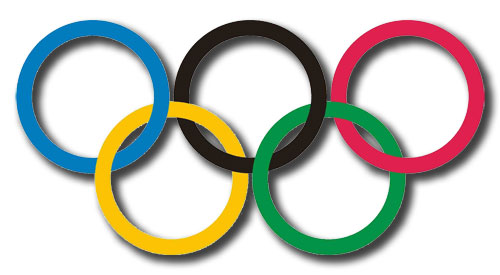 Срок реализации проекта:
 краткосрочный (09.01 – 31.01.2014г)

Участники: 
дети, родители, педагоги и специалисты

Тип проекта: 
образовательный

Направление: 
познавательное и физическое развитие
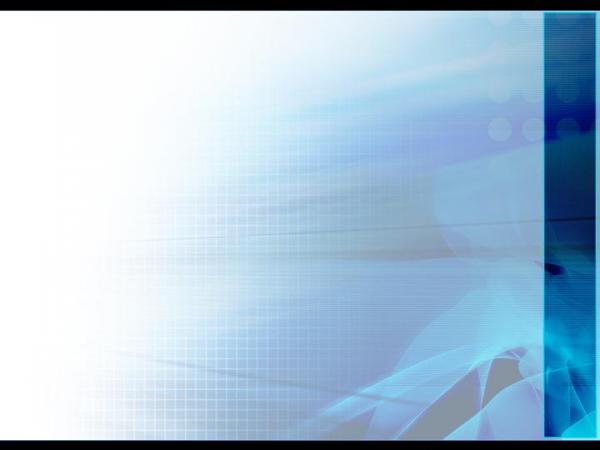 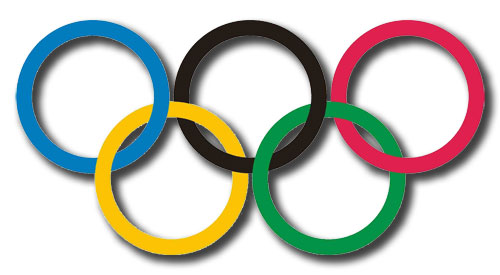 Реализация проекта
Подготовительный этап
с 09. 01. по 11.01.2014 г.
Постановка проблемы, определение цели и задач проектной деятельности.

Сбор информации об Олимпиаде

Подготовка спортивного и игрового оборудования

Разработка образовательных минипроектов

Распределение функциональных обязанностей
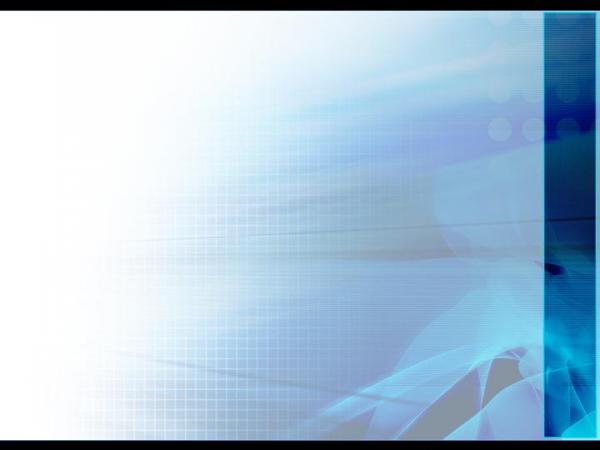 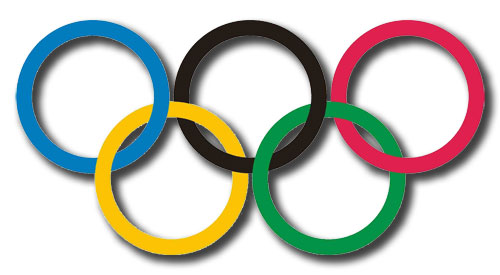 Основной этап
с 09.01.14 по 25.01.14
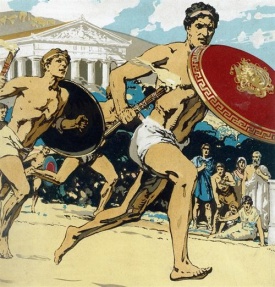 знакомство с историей Олимпийского движения




знакомство с символикой 
Олимпийских игр



 знакомство с зимними видами спорта 


проведение отборочных состязаний и формирование команд участников «Малых олимпийских игр»
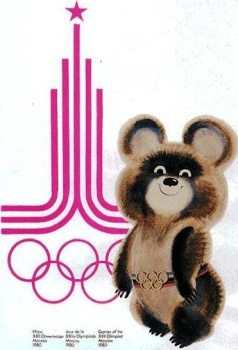 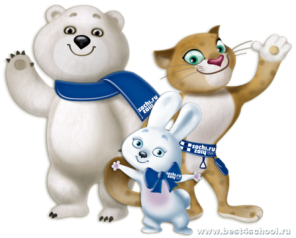 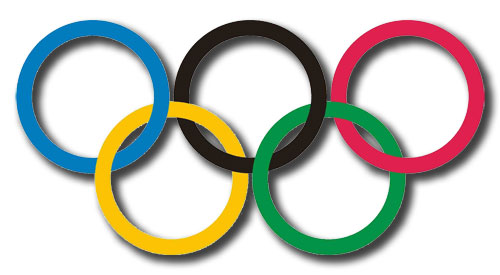 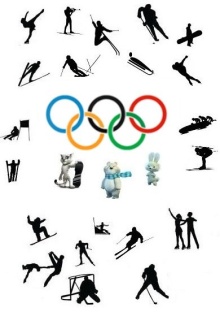 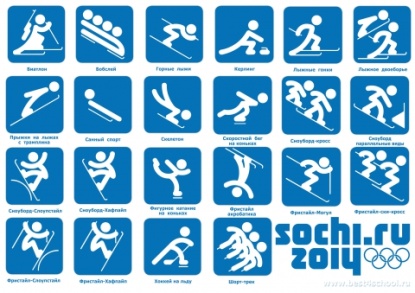 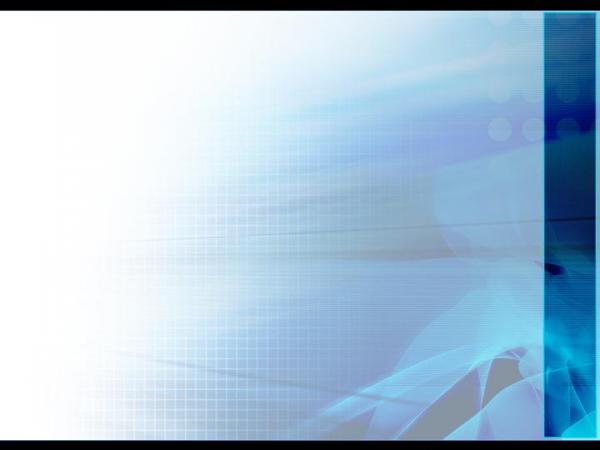 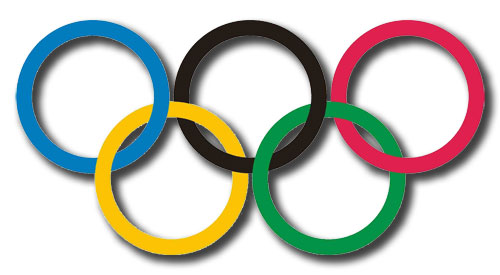 Реализация проекта
Основной  этап

Календарь ожидания
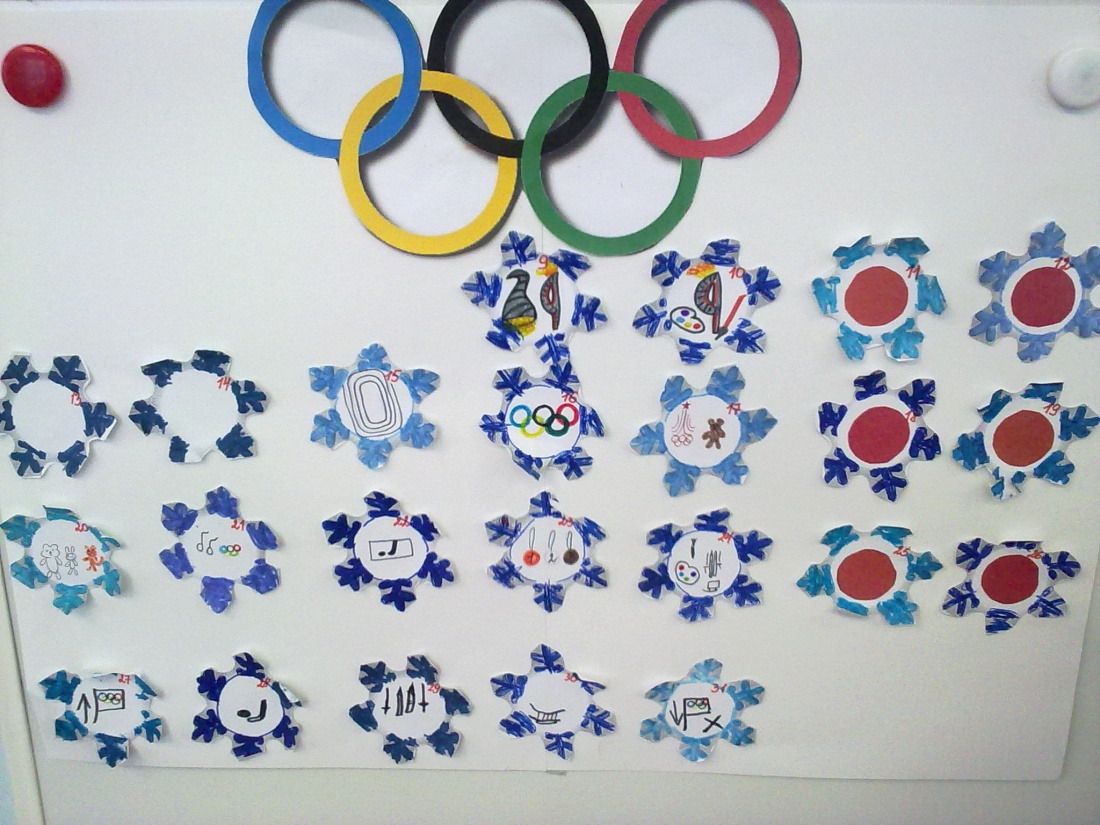 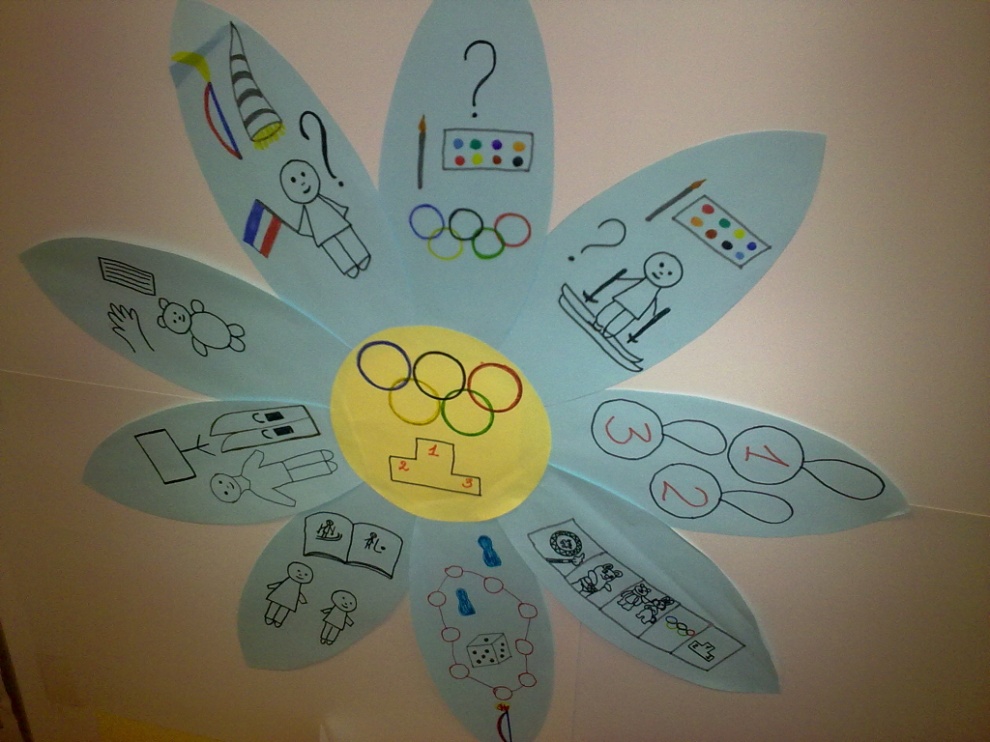 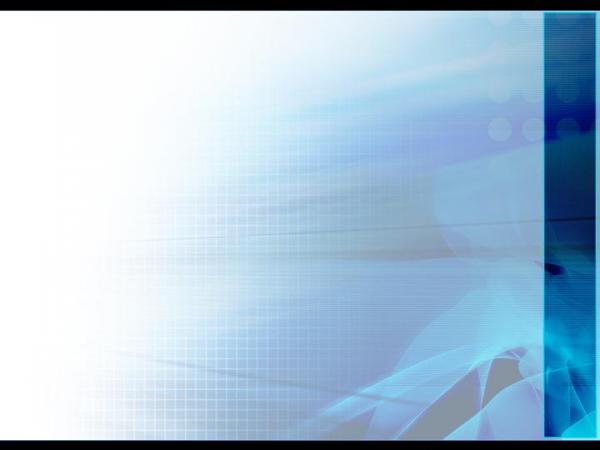 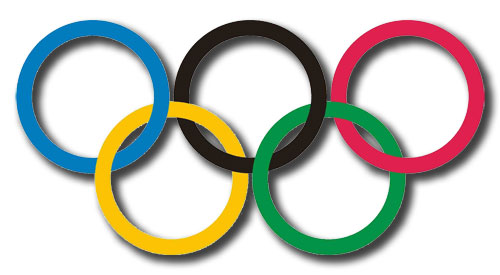 Гипотеза: 
чтобы удостоится чести стать олимпийцем, необходимо познакомиться с историей Олимпийского движения, вести здоровый образ жизни, воспитывать у себя важные человеческие качества (целеустремленность, организованность, инициативность, трудолюбие), регулярно заниматься физической культурой и спортом.
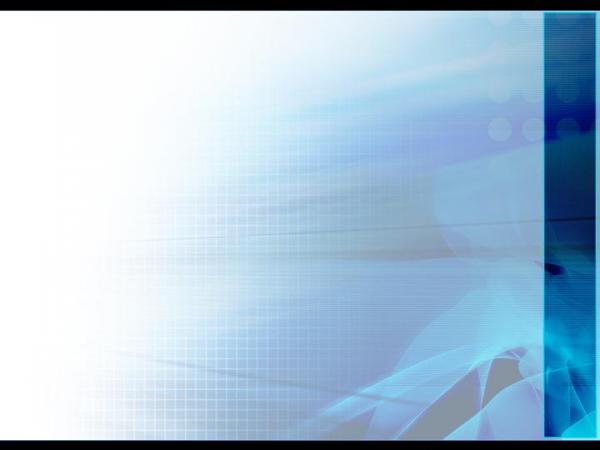 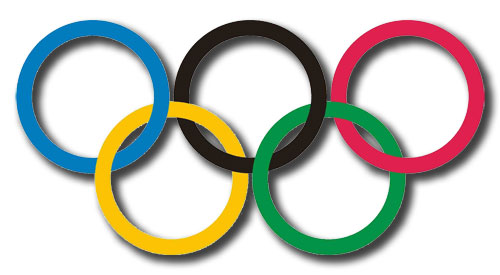 Реализация проекта
Основной  этап
Художественное творчество
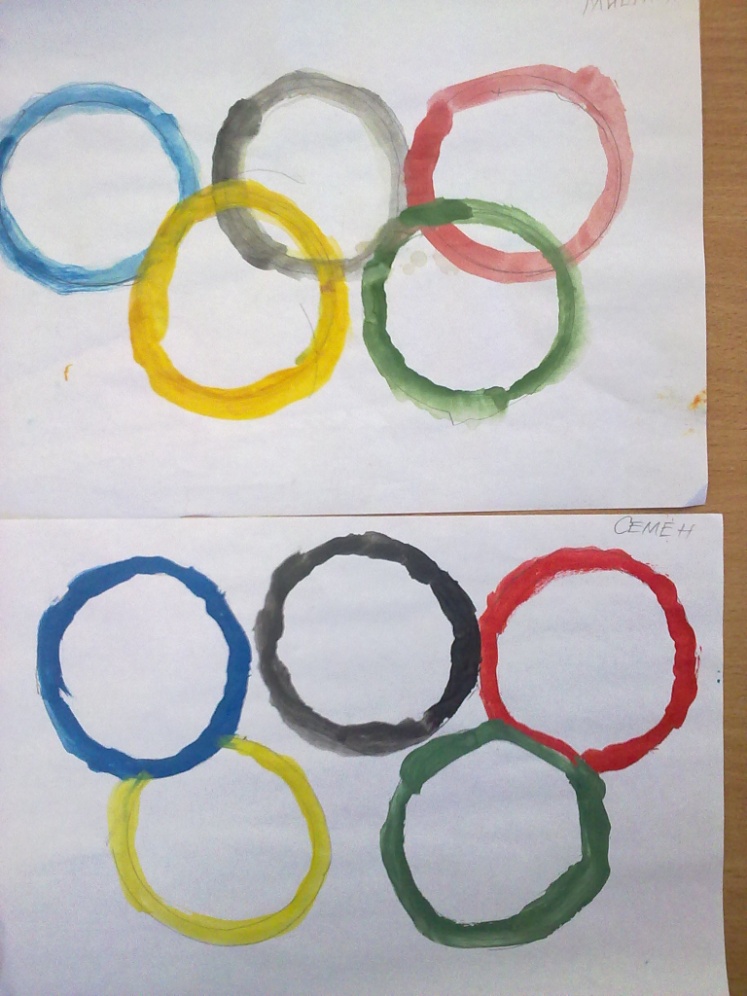 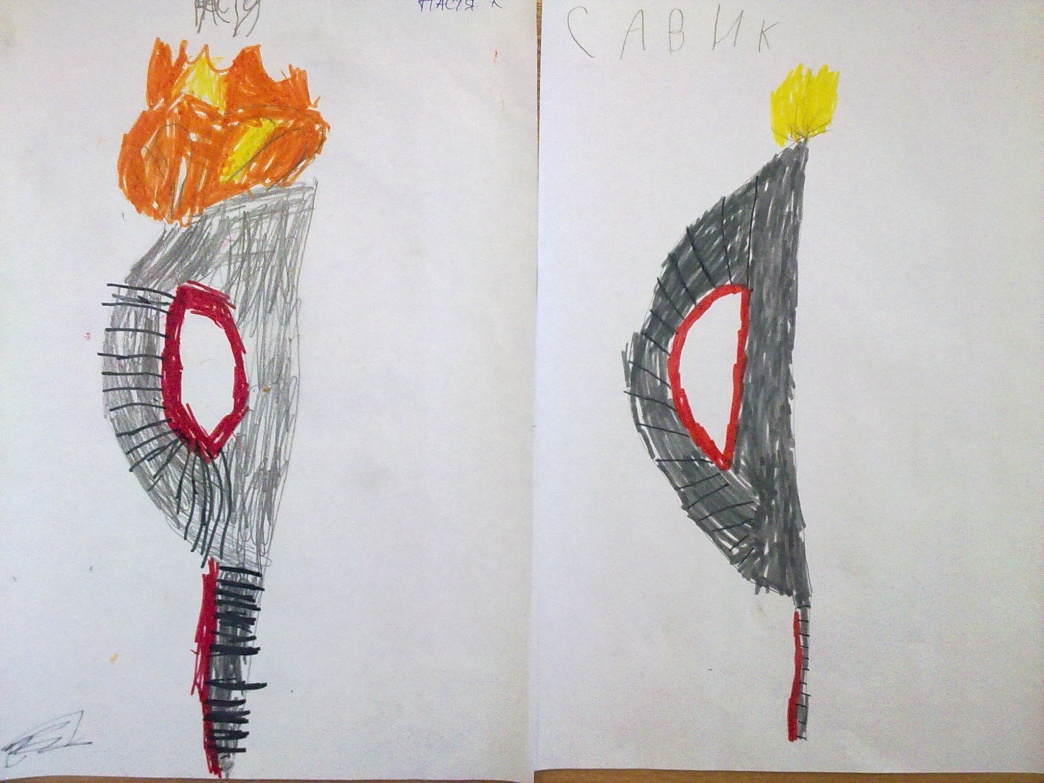 Рисование «Факел Олимпийского огня»
Рисование «Олимпийские кольца»
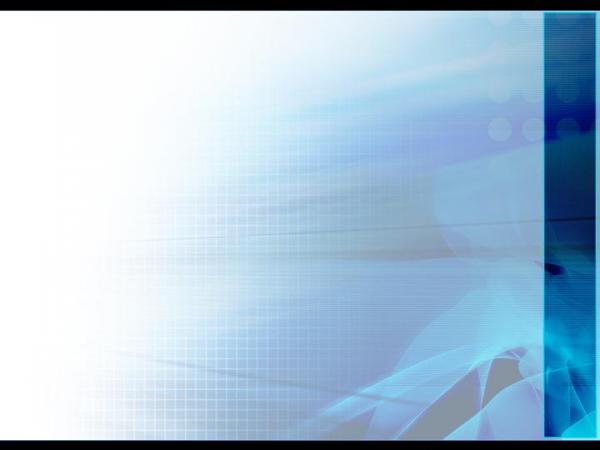 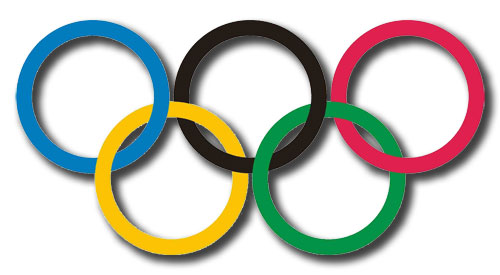 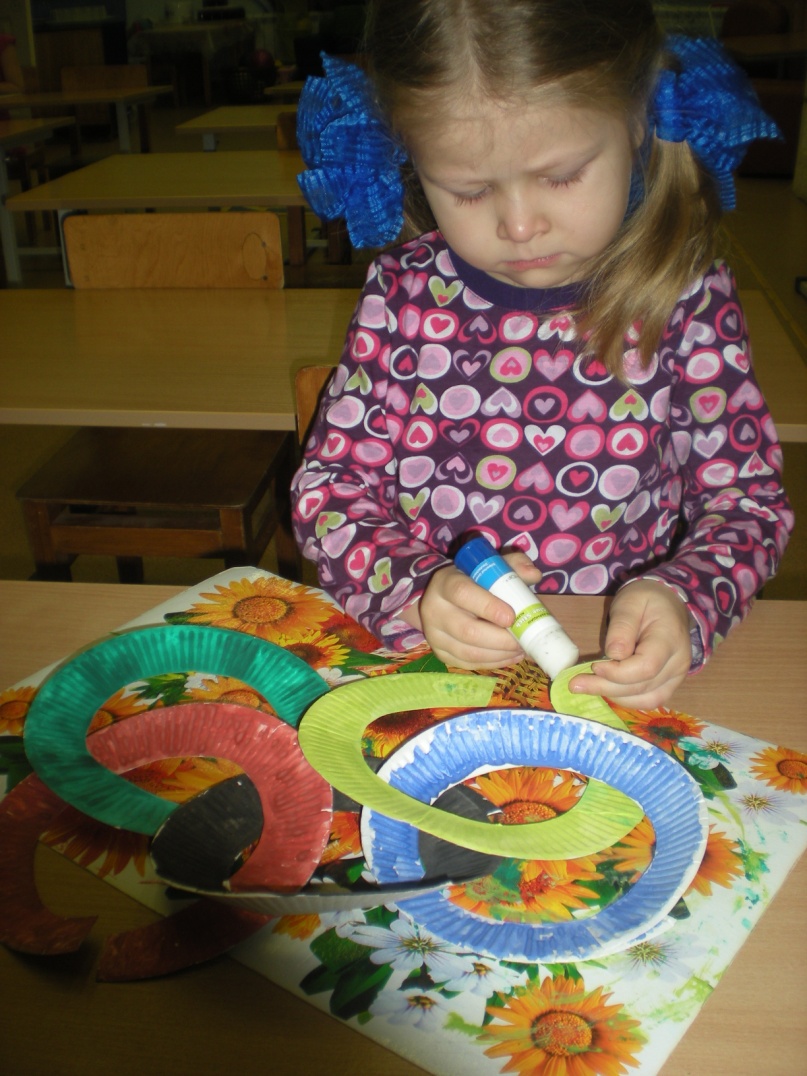 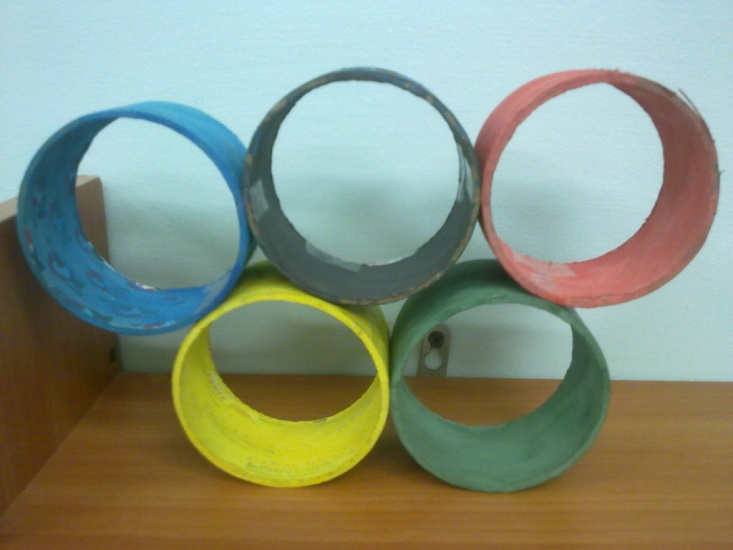 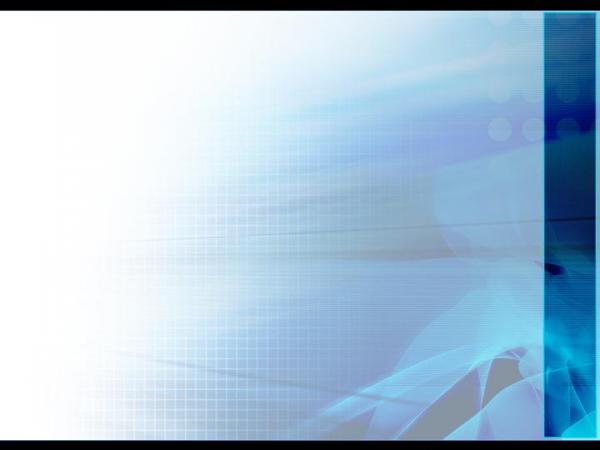 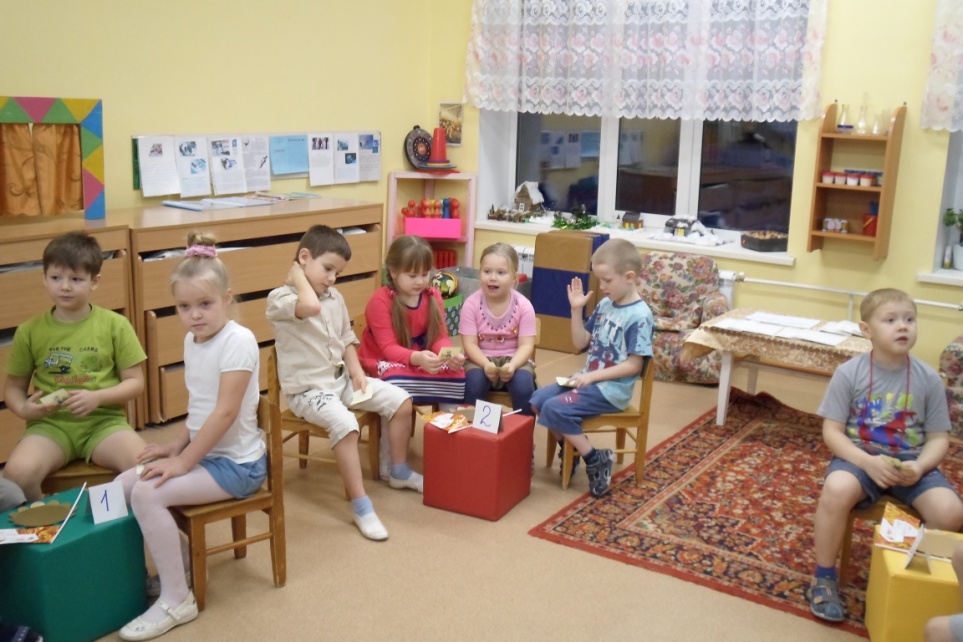 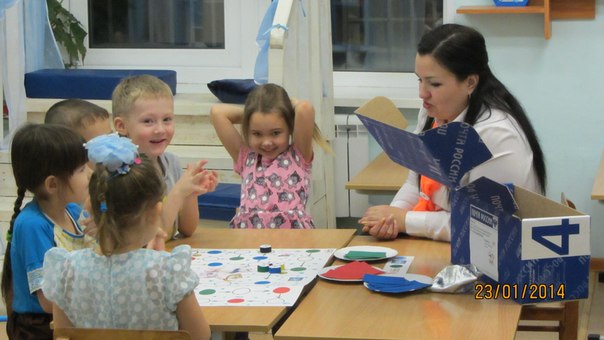 Интеллектуальная игра 
«Знатоки Олимпийских игр»
Игра – ходилка «Знатоки Олимпийских игр»
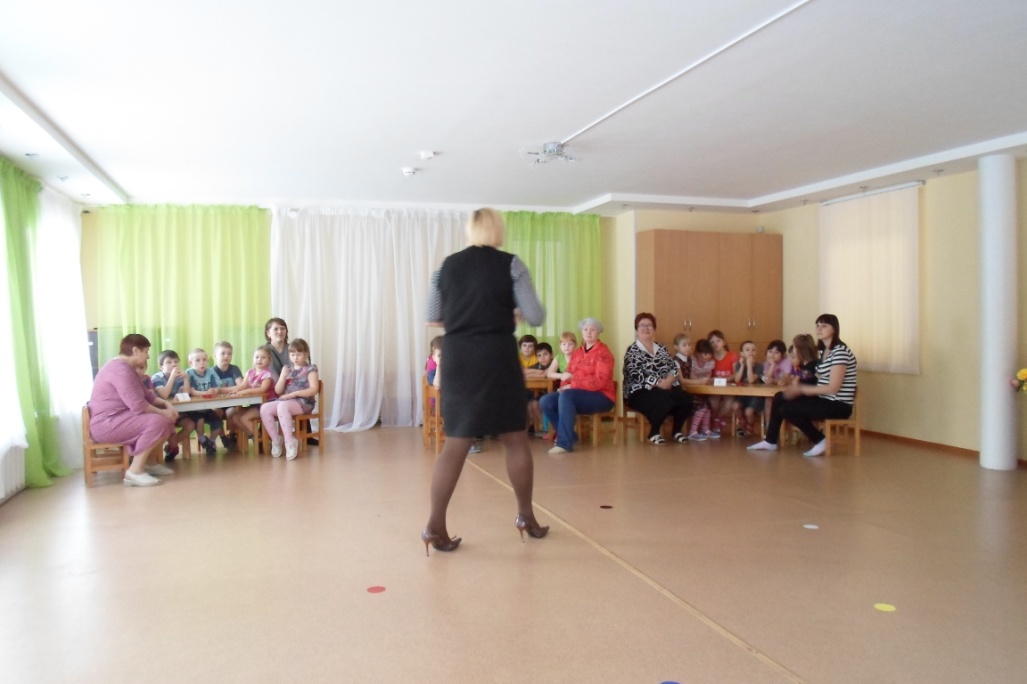 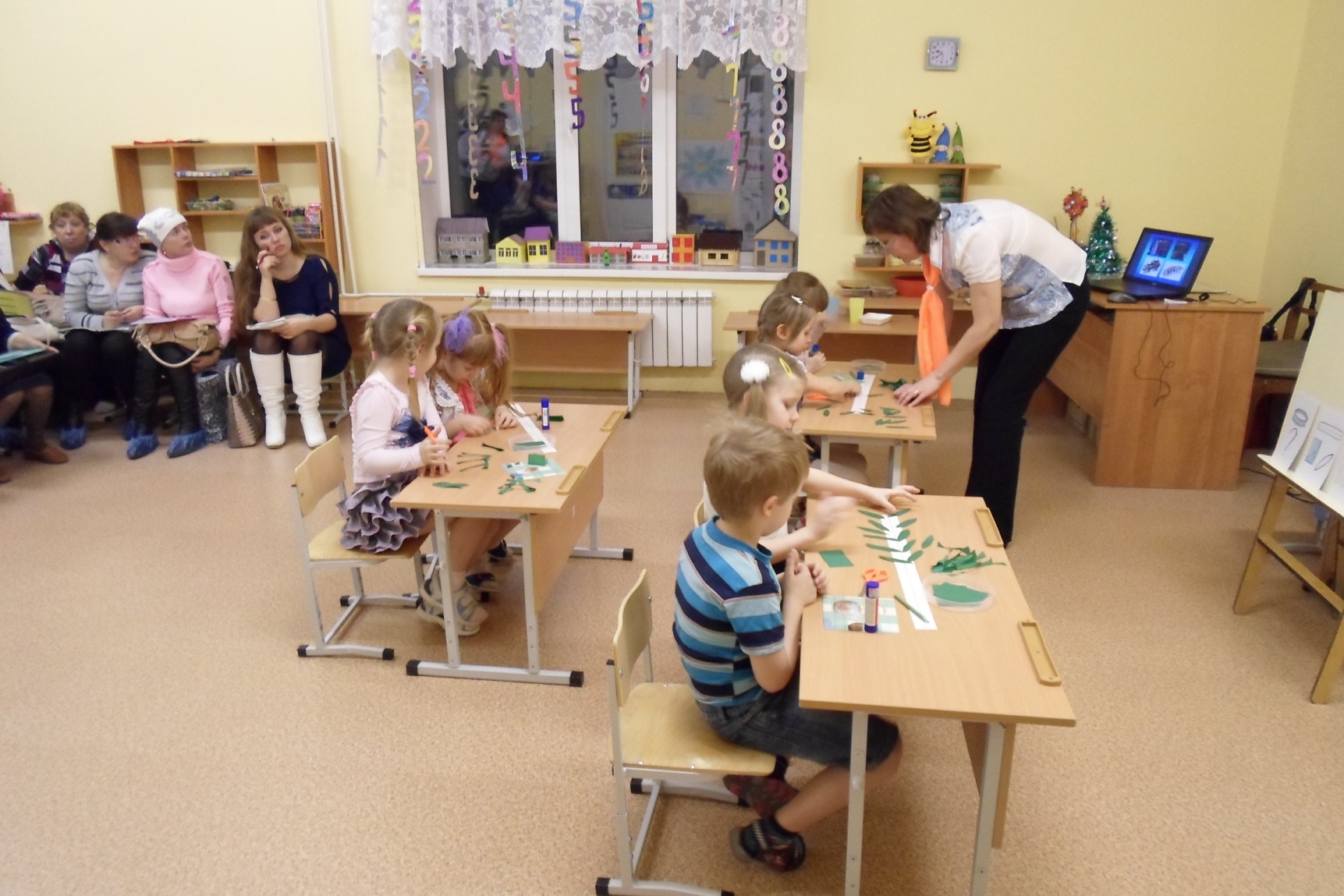 КВН совместно с учащимися начальной школы , педагогами и родителями
Худ. творчество «Венок победителя»
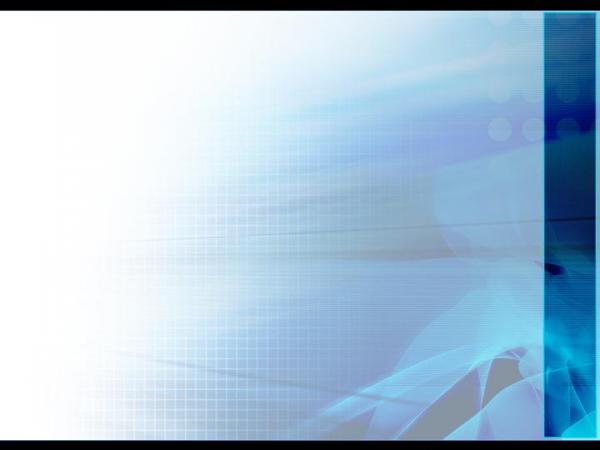 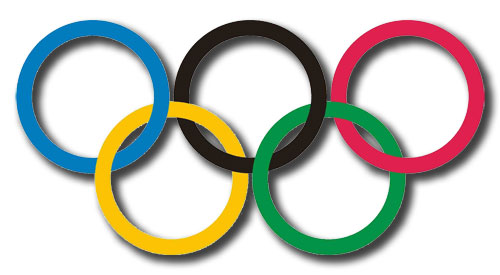 Реализация проекта
Основной  этап
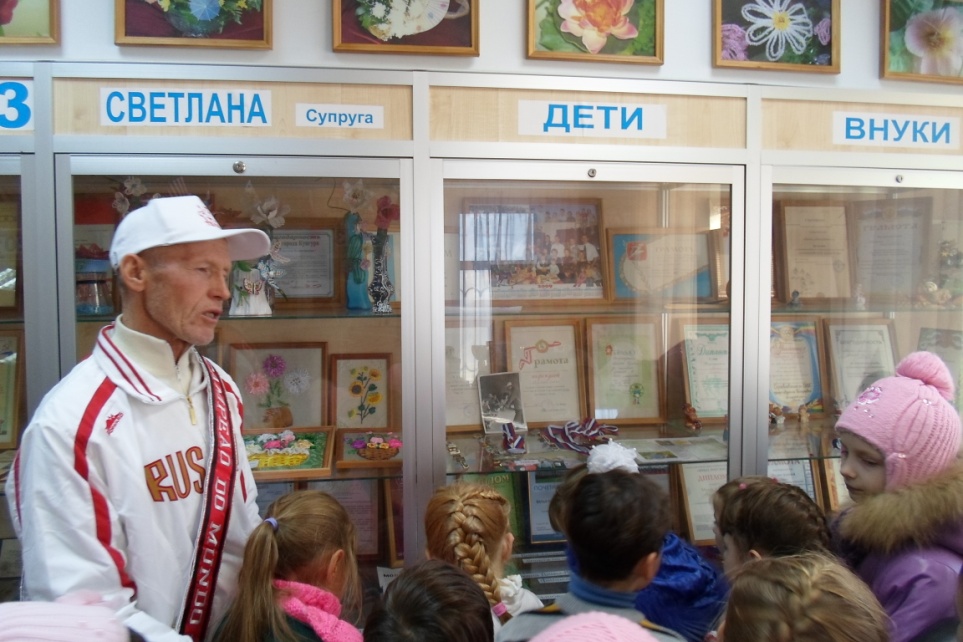 Посещение музея- спорта А. Малых»
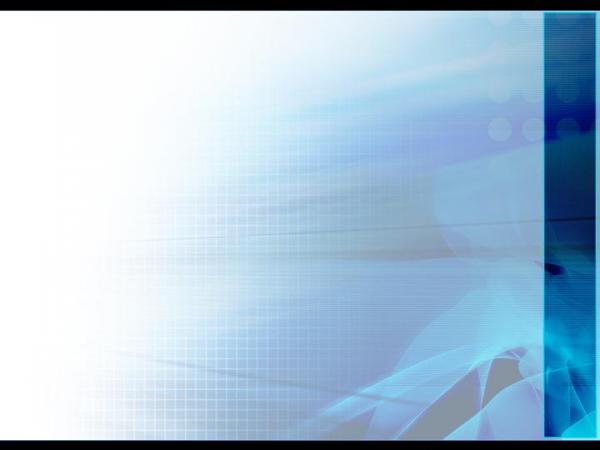 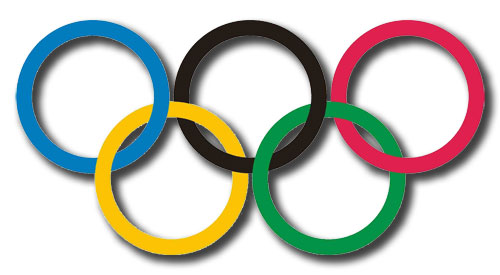 Реализация проекта
Основной  этап
Взаимодействие с родителями
Вся Россия рада!У нас ОЛИМПИАДА!Праздник спорта МировойОжидает нас зимой.Мы радушны, хлебосольны,Ждем гостей и, тем, довольны!Приезжайте, выступайтеИ, конечно, побеждайте!Ждёт вас множество призов.Будь готов и будь здоров!
Уважаемые родители!
С  9 по 31 января 2014 года  в детском саду будет проходить реализация  проекта
 «Мы будущие Олимпийцы!»
Дети и сотрудники приглашают Вас принять активное участие в наших мероприятиях.
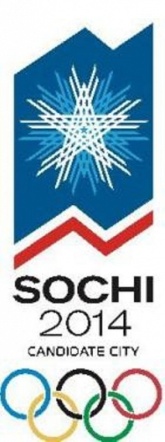 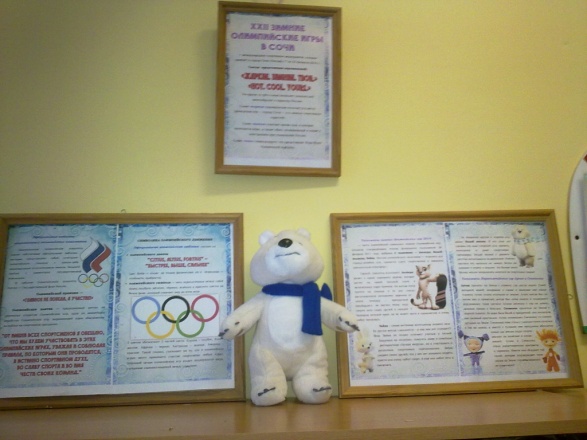 Сохраним и укрепим здоровье своих детей вместе!
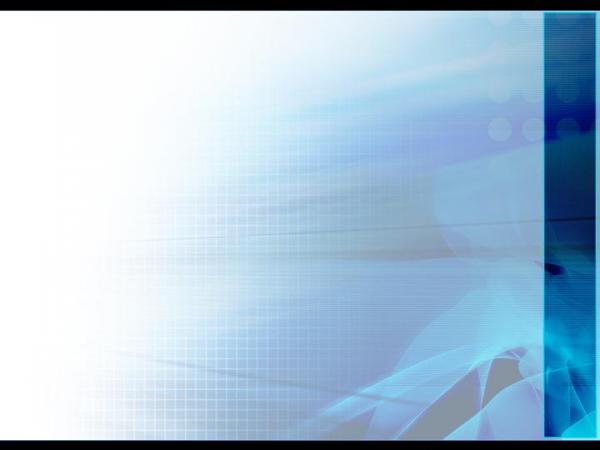 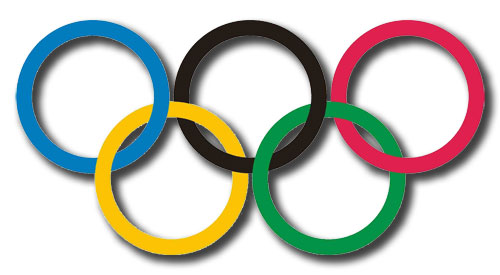 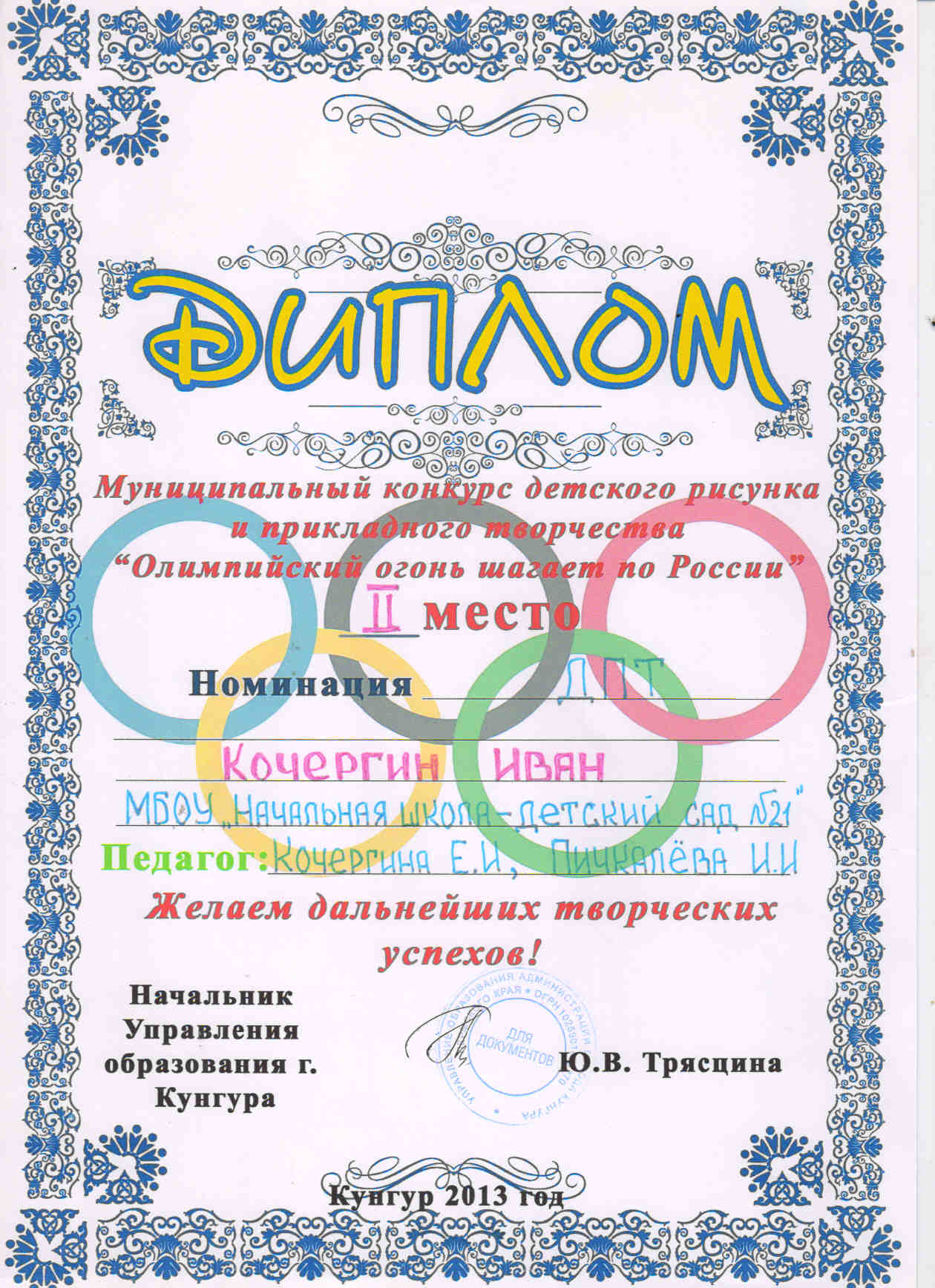 Конкурс 
« Олимпийский огонь шагает по России»
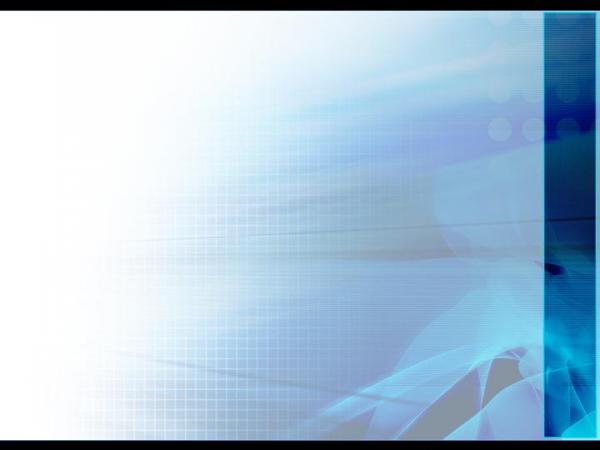 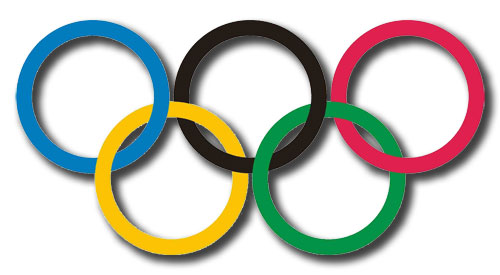 Реализация проекта
Основной  этап
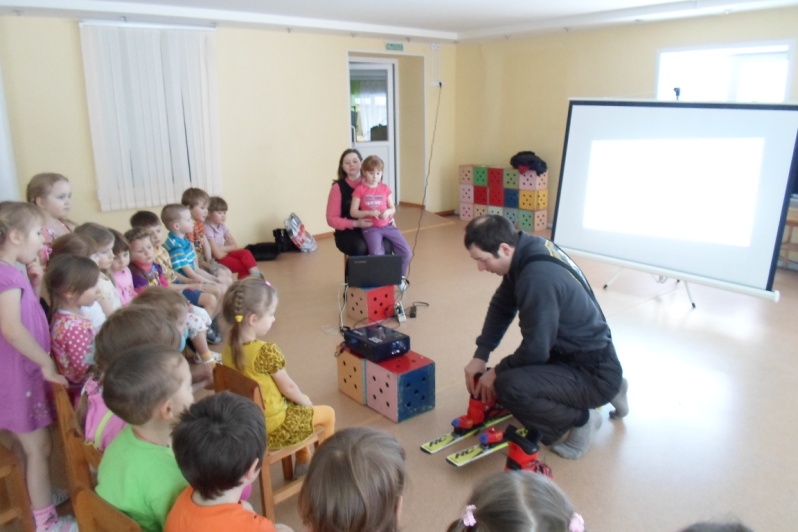 Встреча с интересным человеком Вертипраховым – тренером по горным лыжам
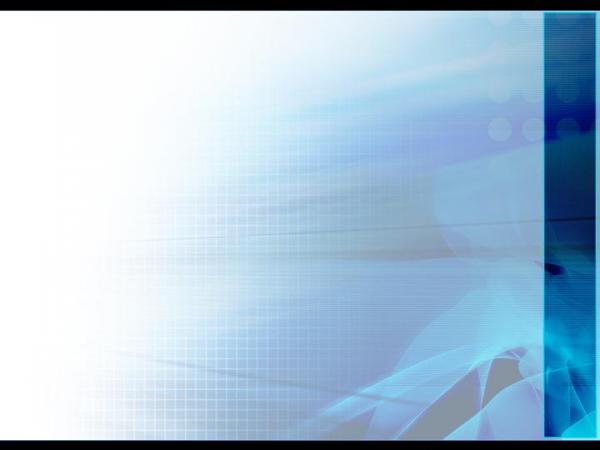 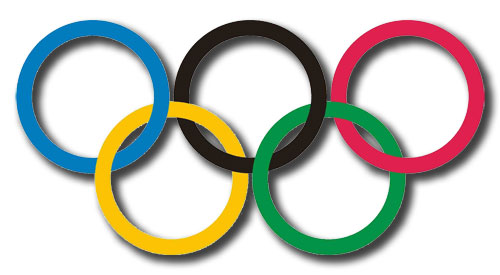 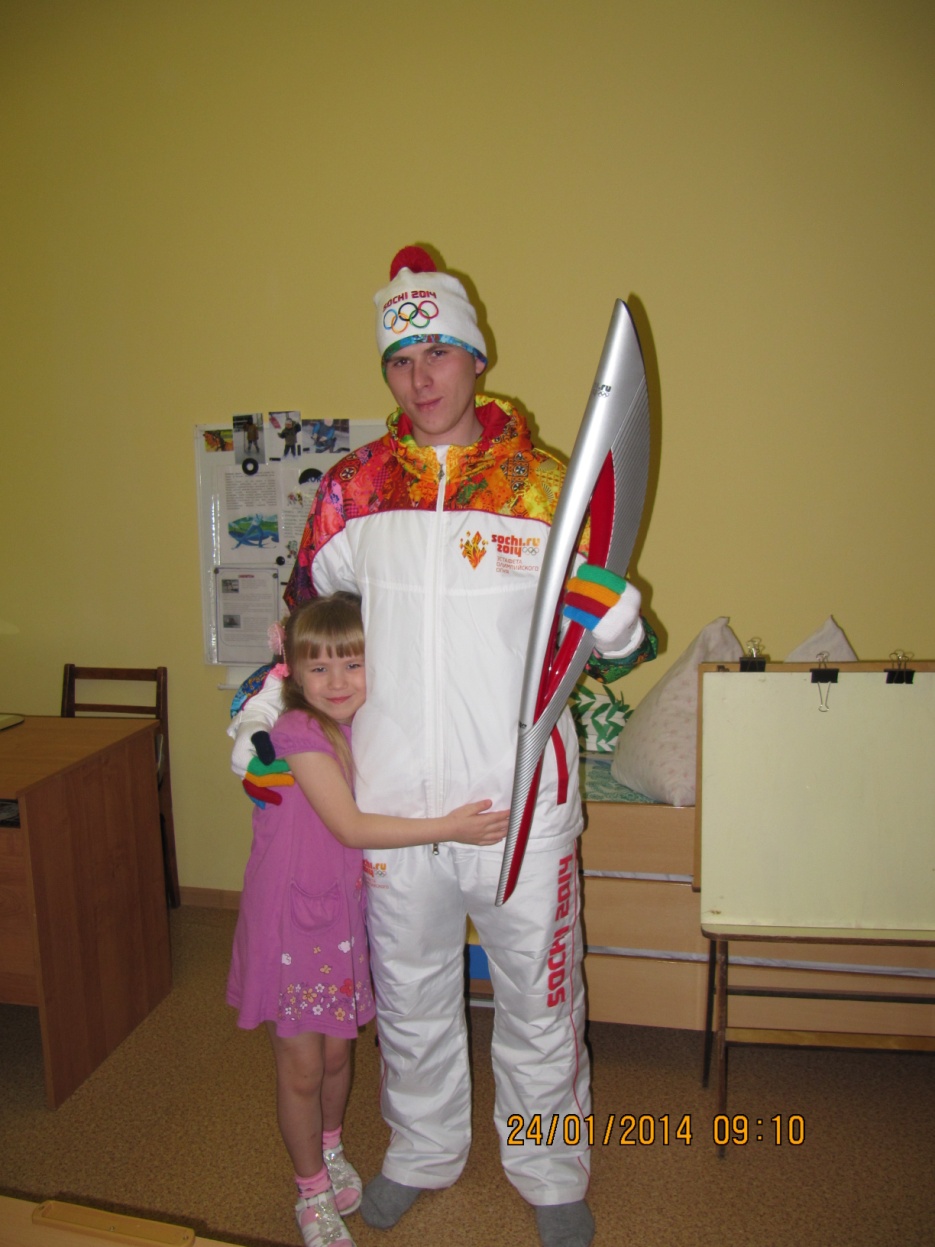 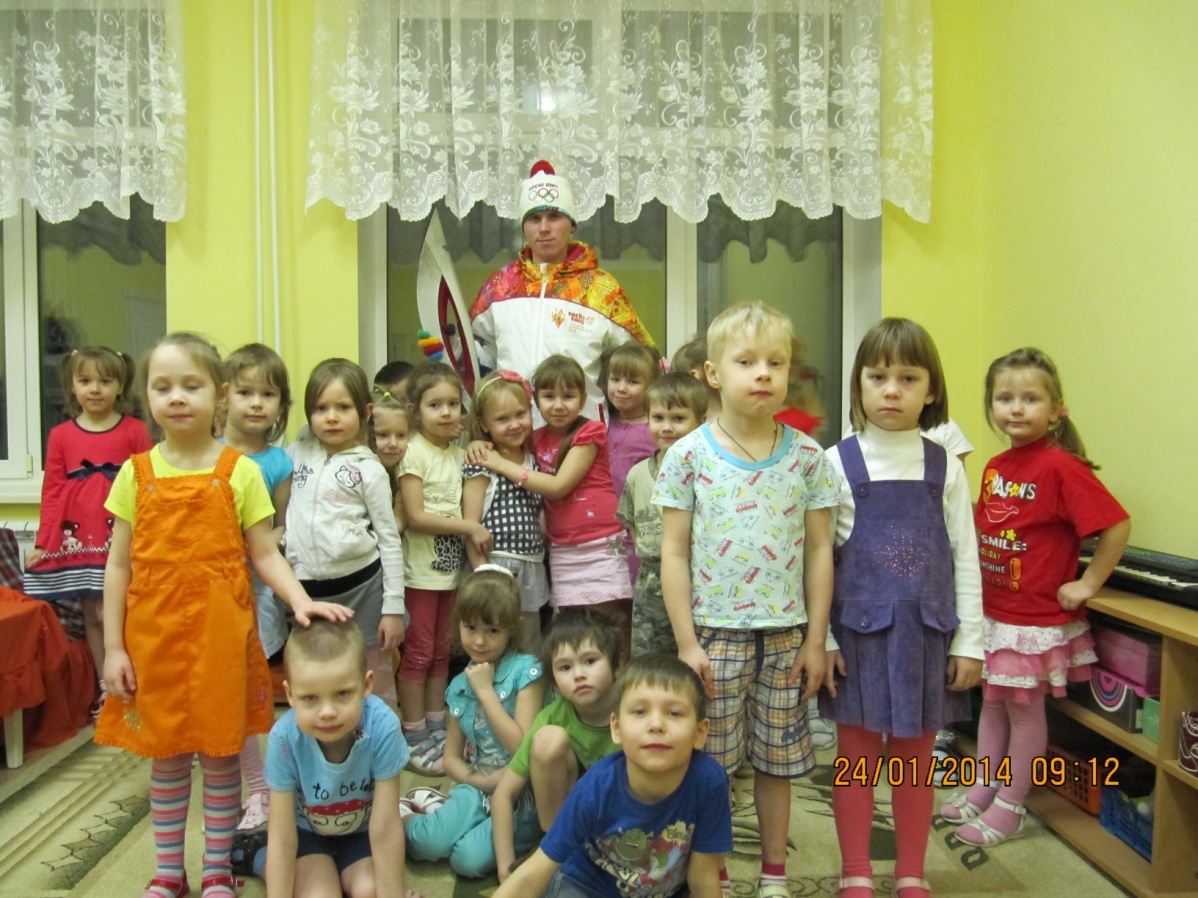 Встреча с интересным человеком Кочергиным – факелоносцем города Кунгура
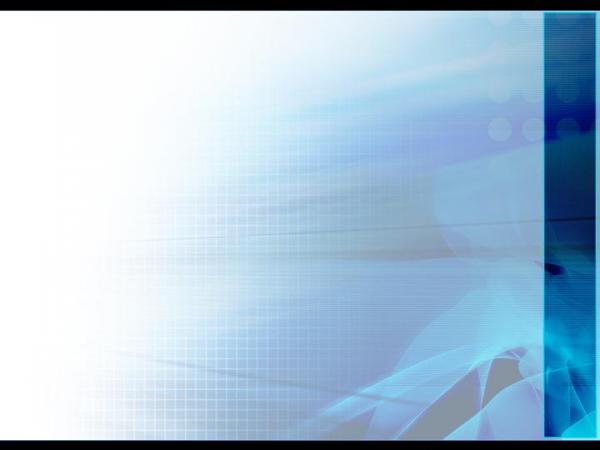 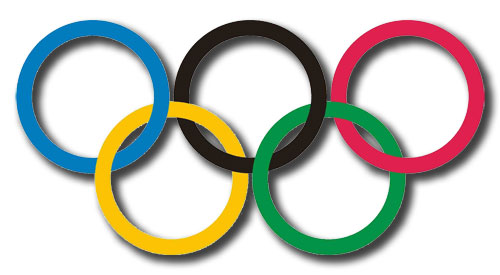 Реализация проекта
Основной  этап
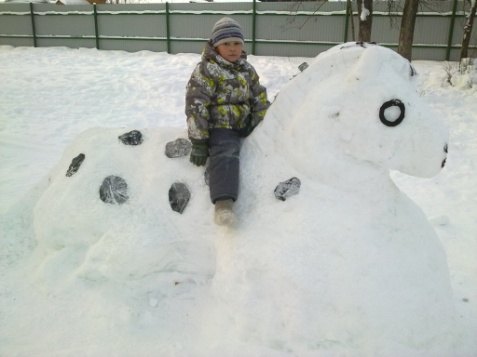 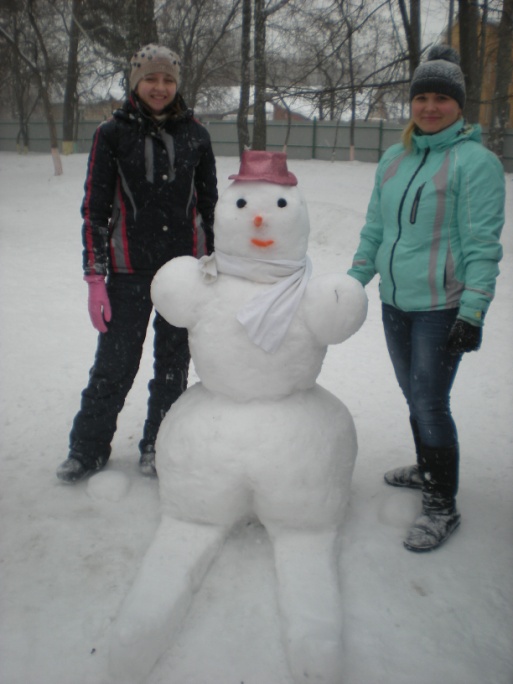 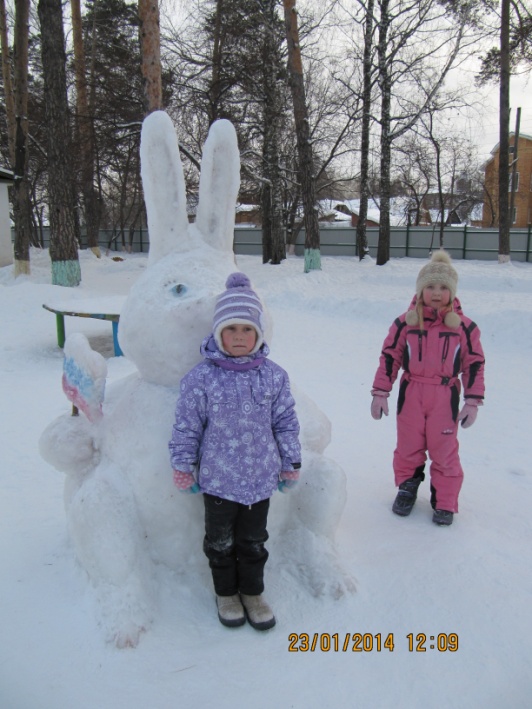 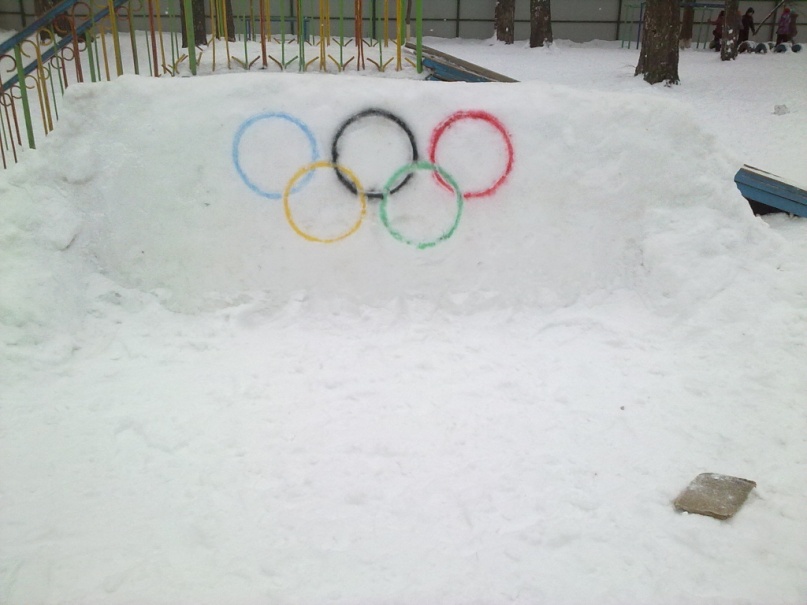 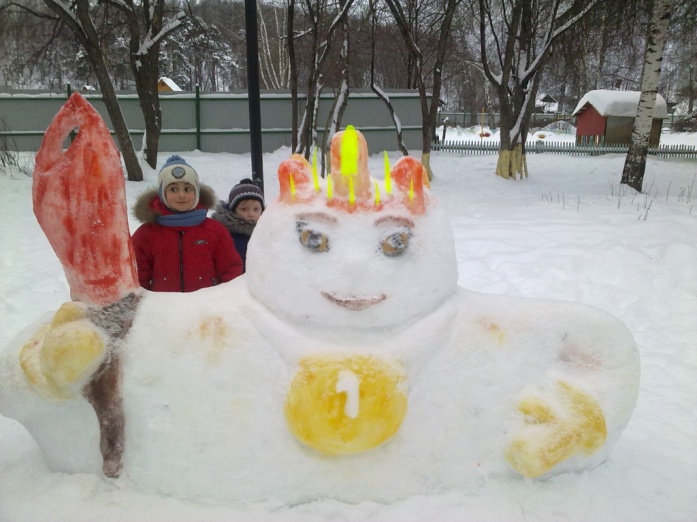 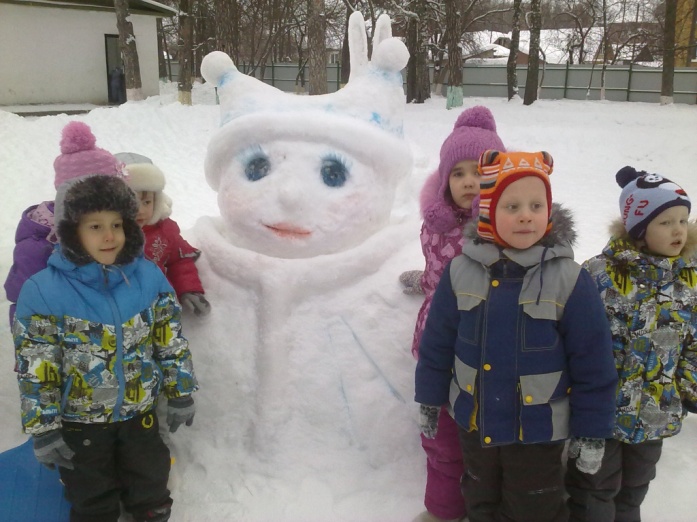 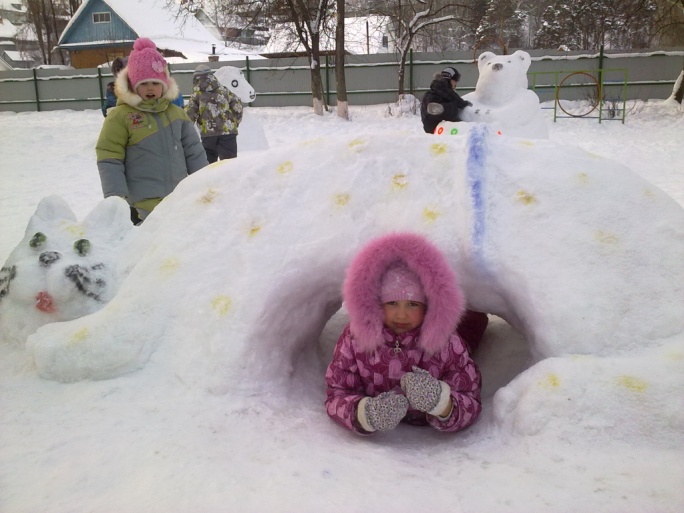 Участие родителей  в создании зимнего мини- стадиона
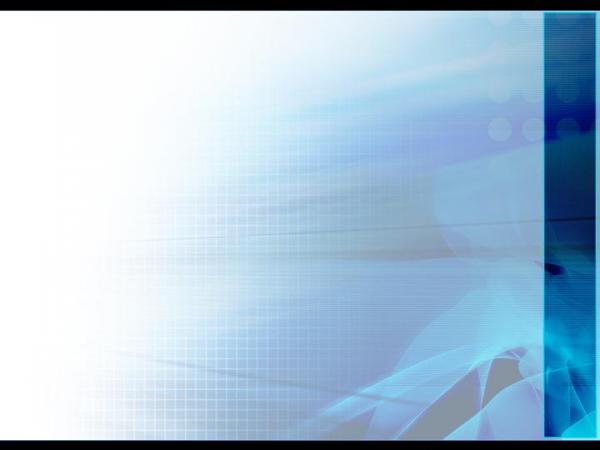 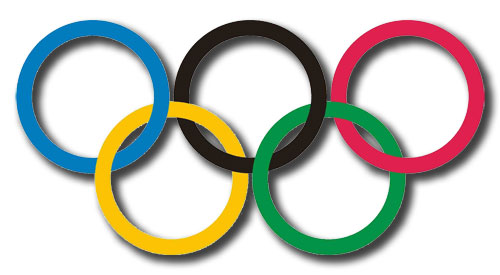 Создание странички об одном из зимних видов спорта
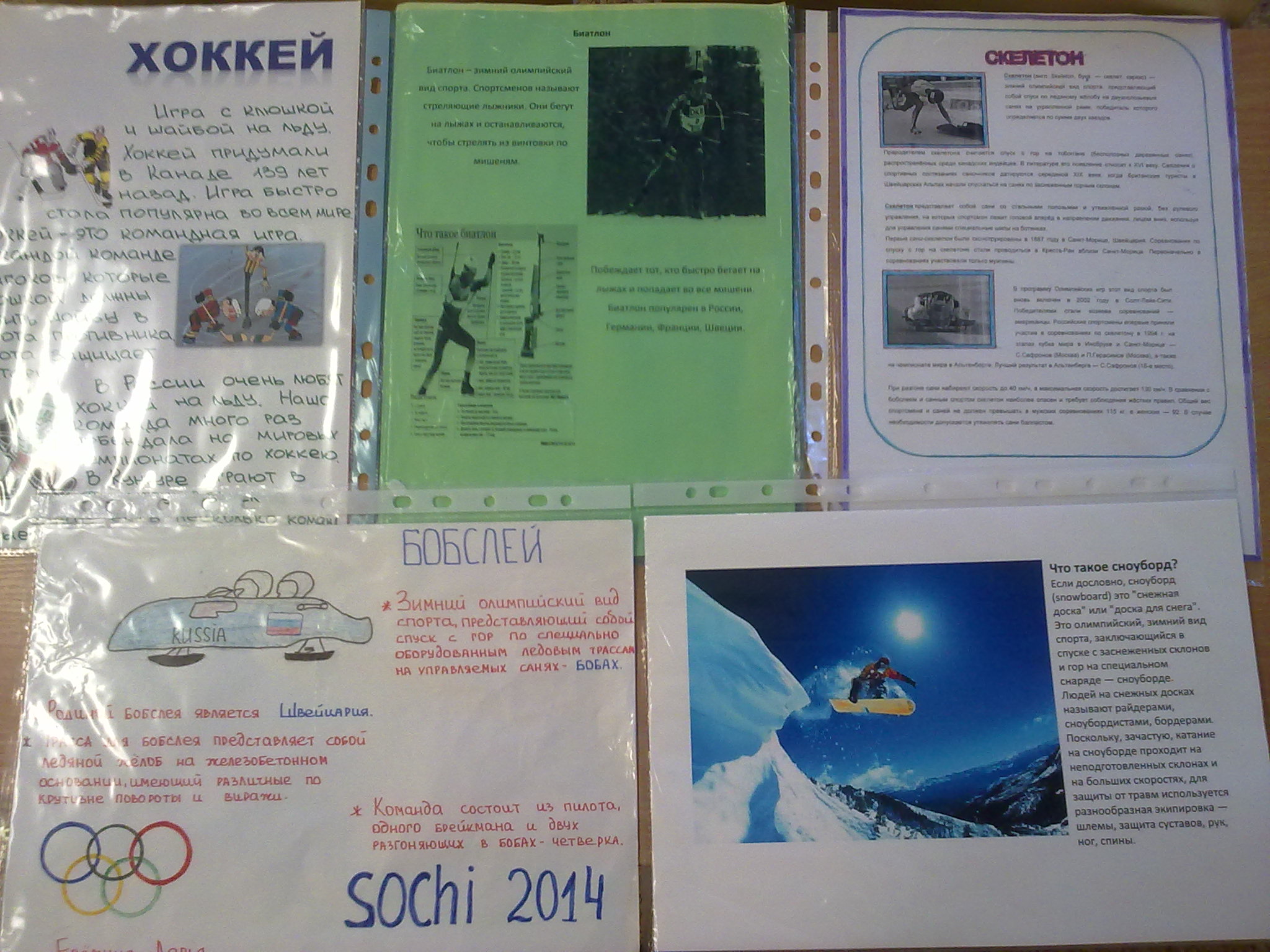 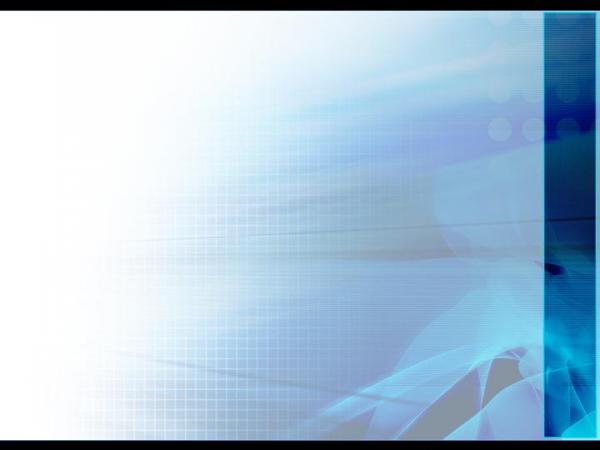 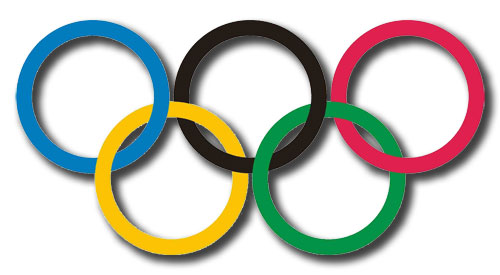 Фотовыставка «Спорт в жизни нашей семьи»
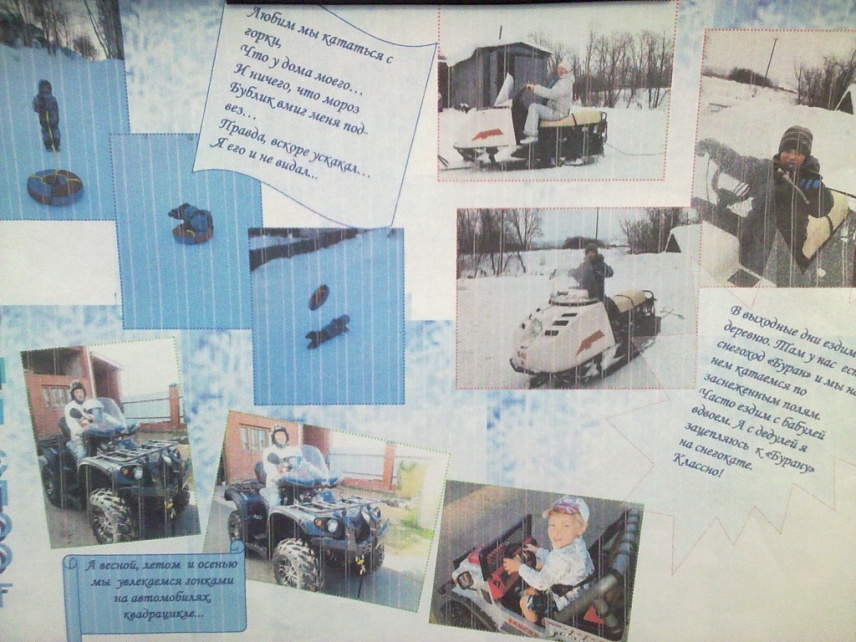 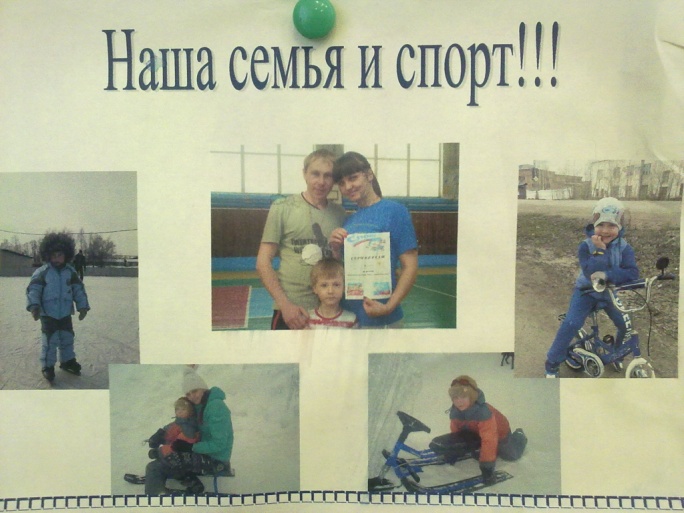 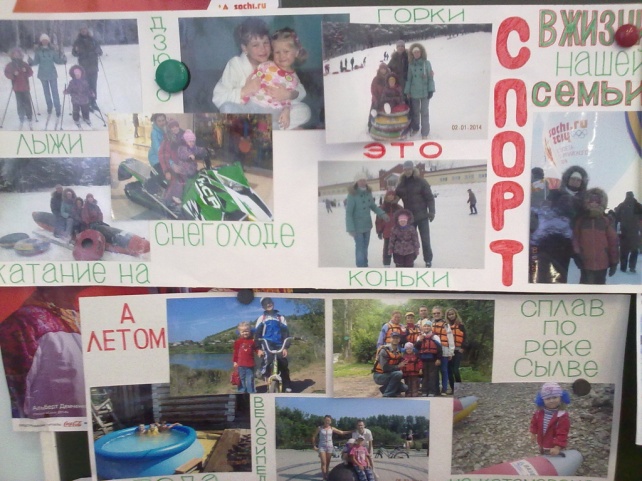 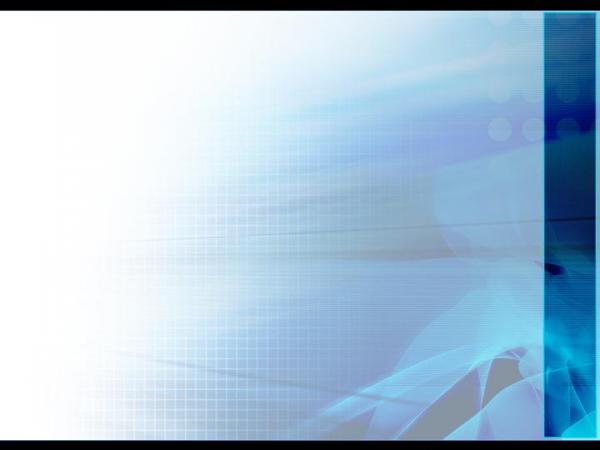 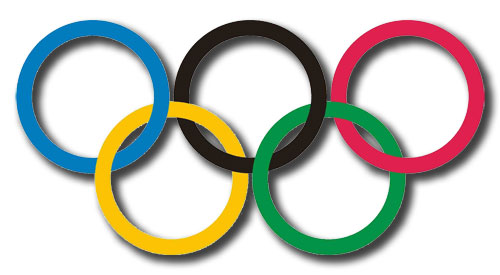 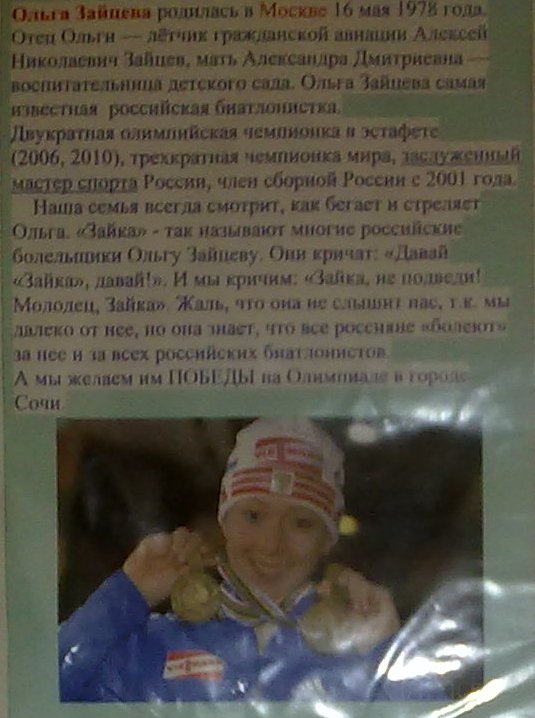 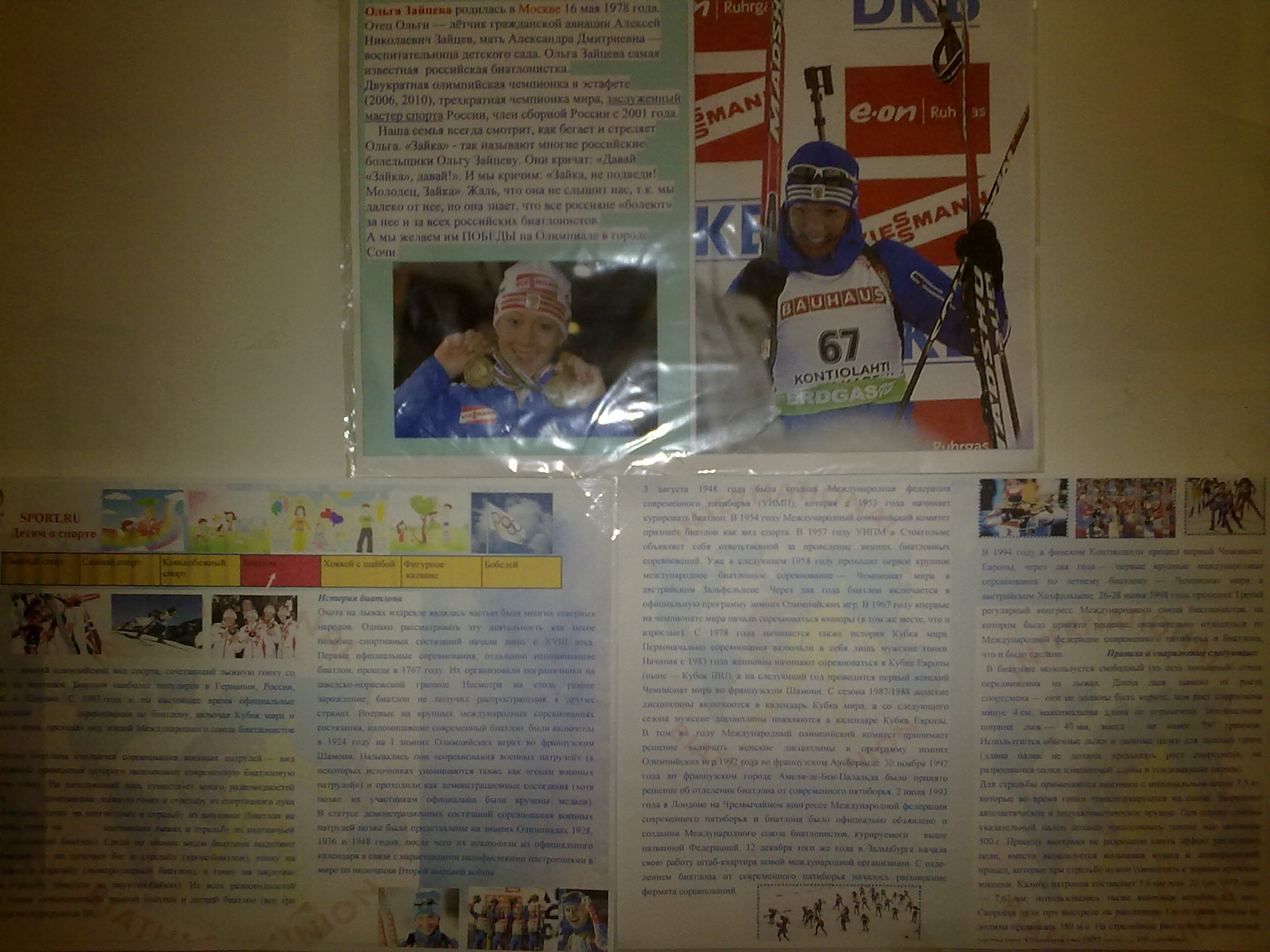 фотовыставка 
«Наши спортсмены»
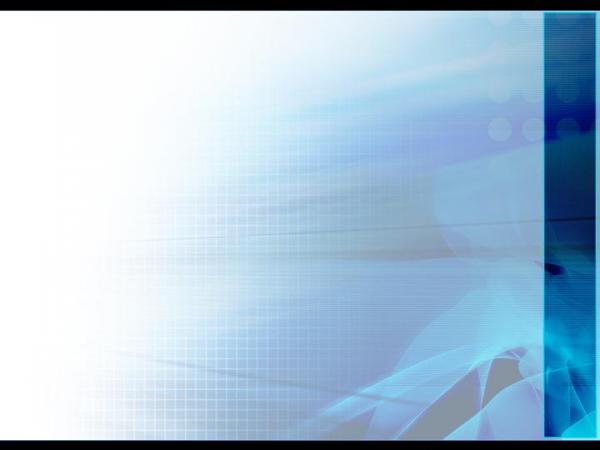 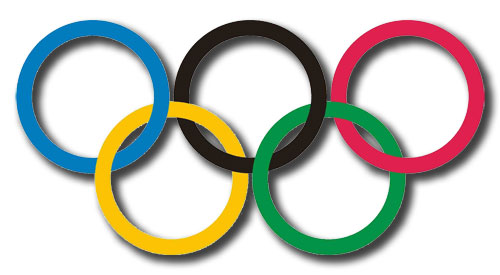 Мини- музей «Наши будущие Олимпийцы»
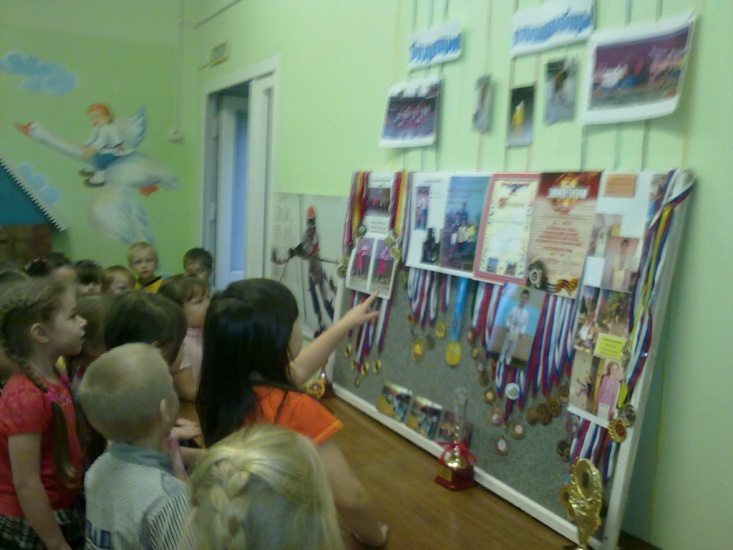 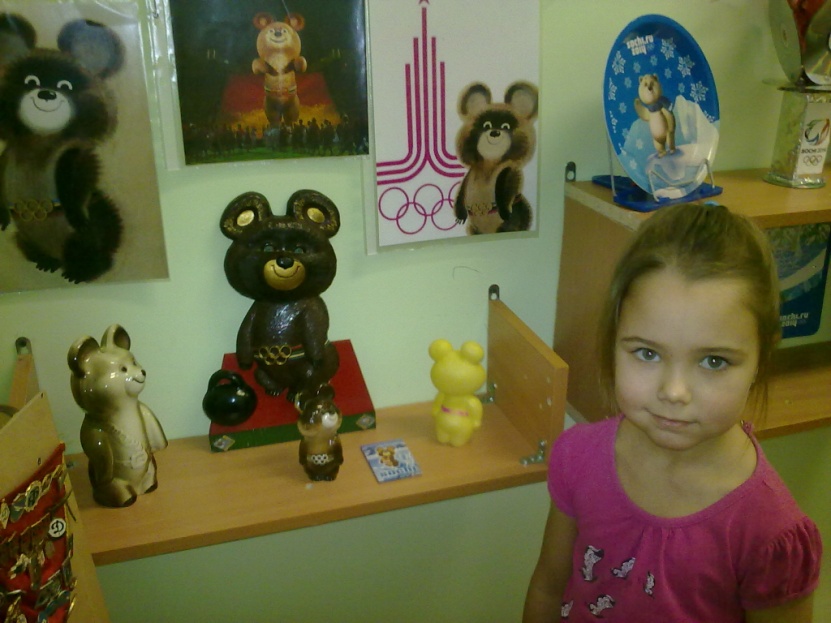 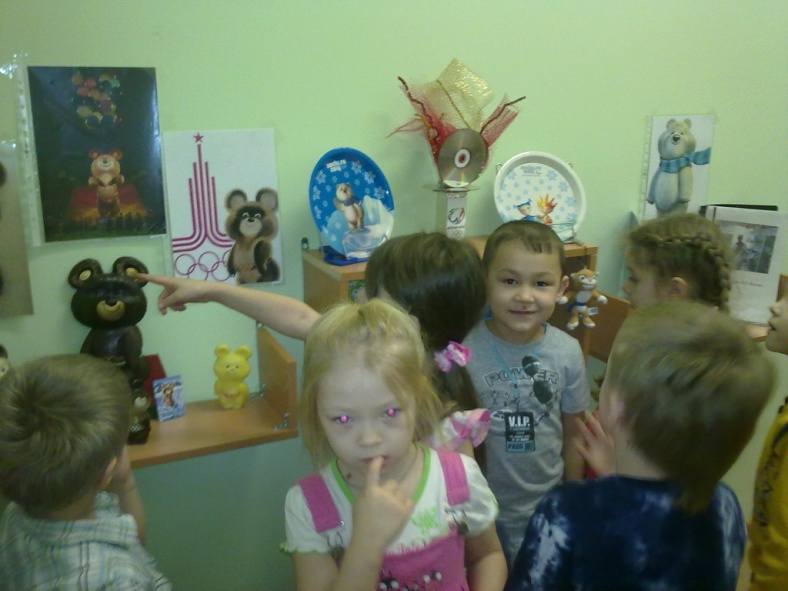 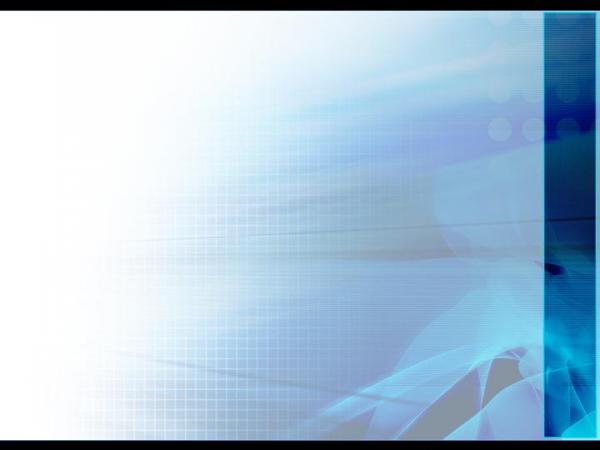 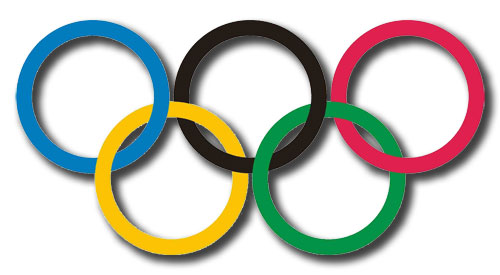 Реализация проекта
Основной  этап
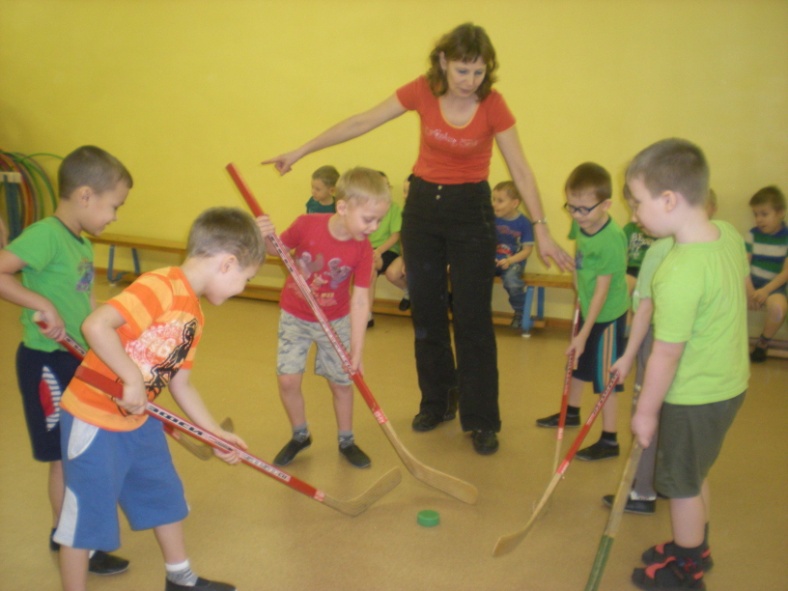 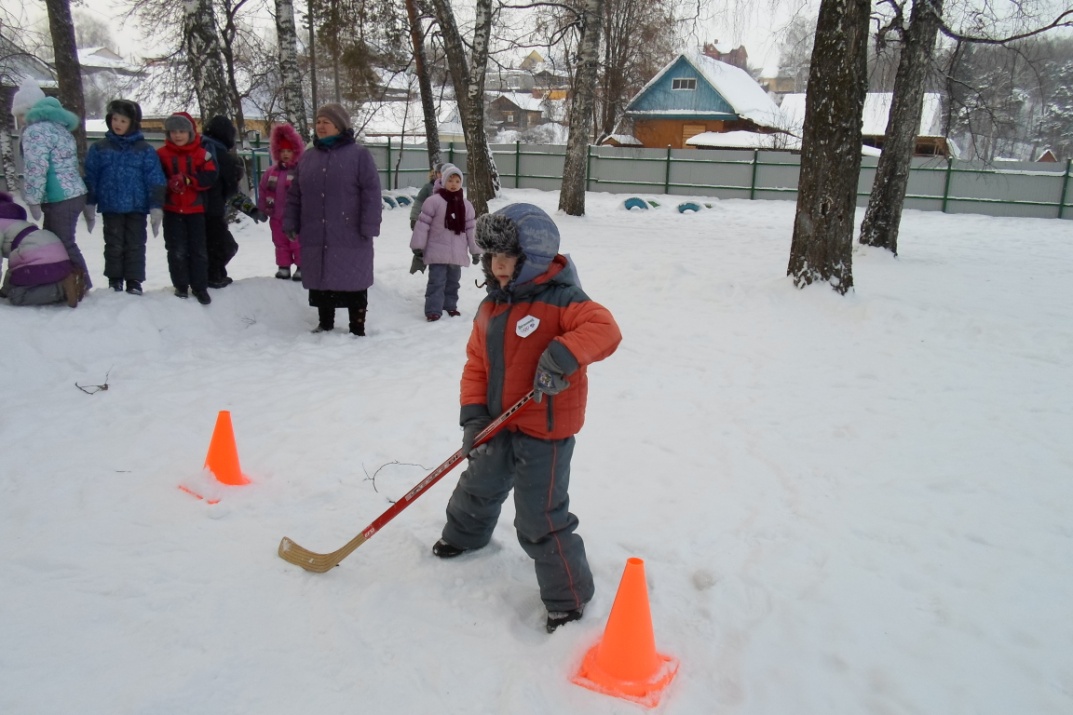 Проведение отборочных состязаний и формирование команд участников
Проведение «Малых олимпийских игр»
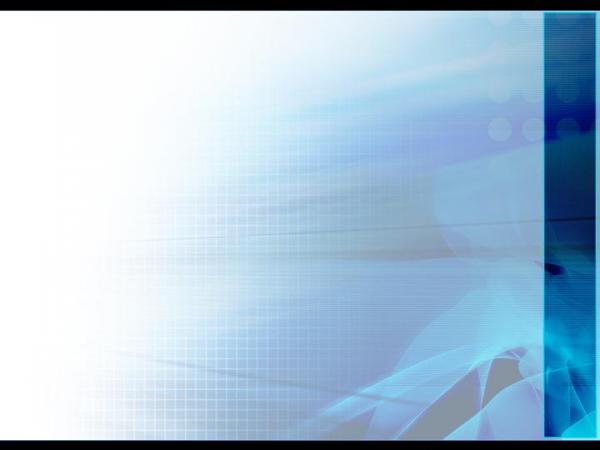 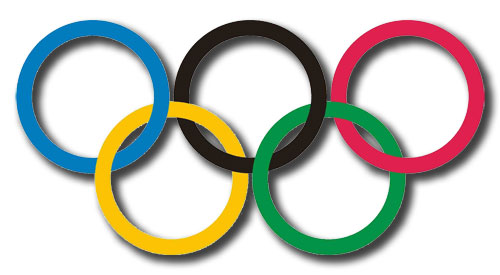 Заключительный этап
 с  27.01.14 по 31.01.14г.
«Малые Олимпийские игры» 

открытие Олимпиады

 состязания по 4 видам спорта (хоккей, биатлон, лыжные гонки, гонки на санках)

закрытие олимпиады (театрализованное представление, награждение победителей)
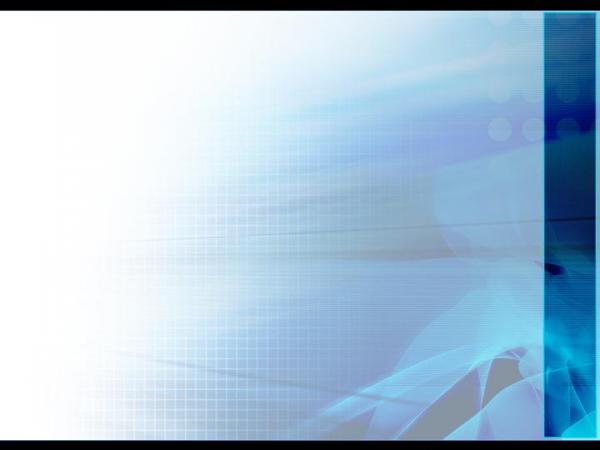 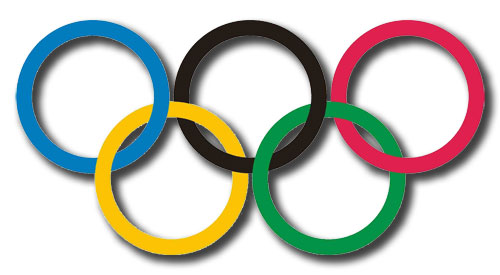 Открытие Олимпиады
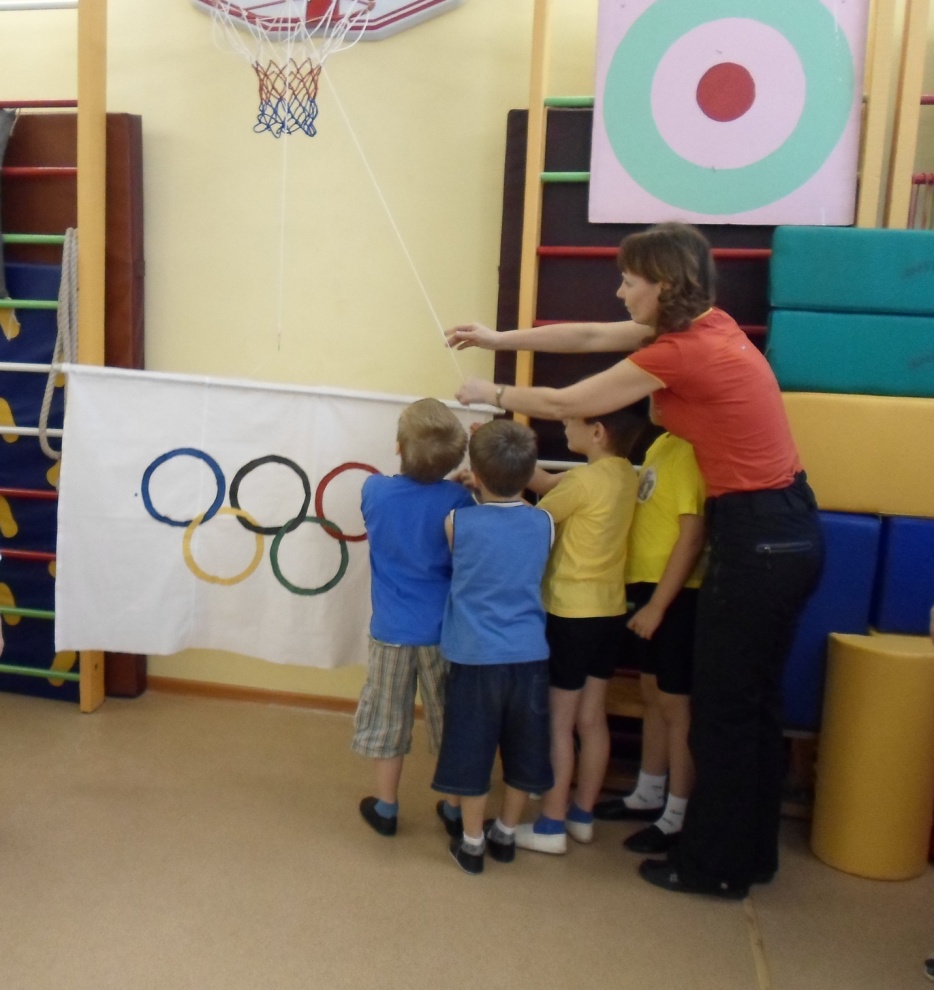 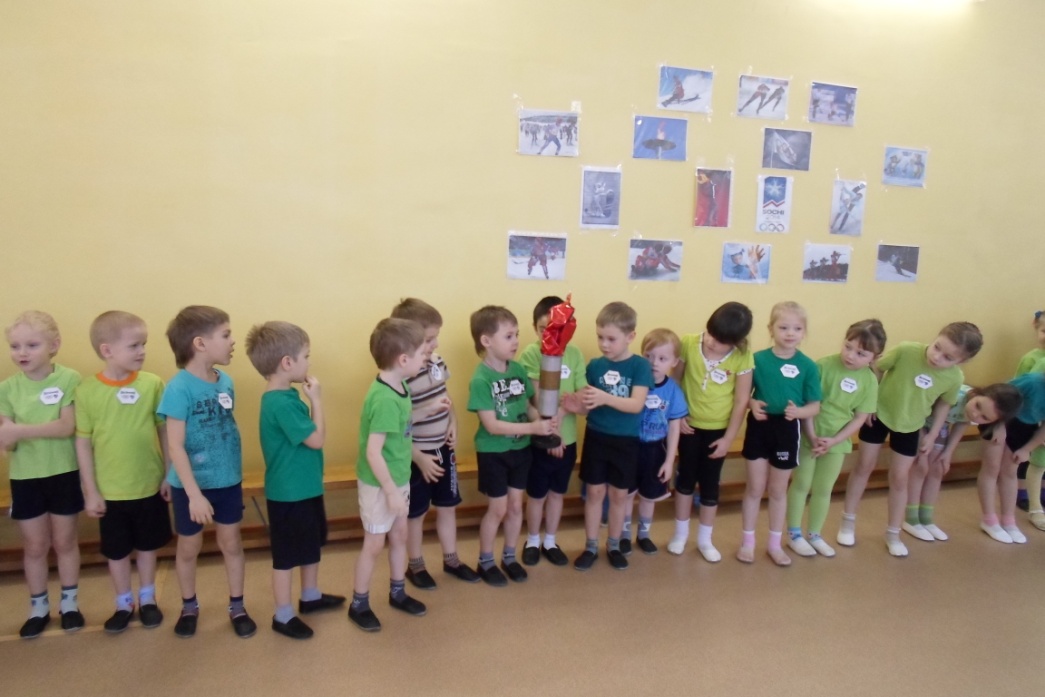 Передача Олимпийского огня
поднятие Олимпийского флага
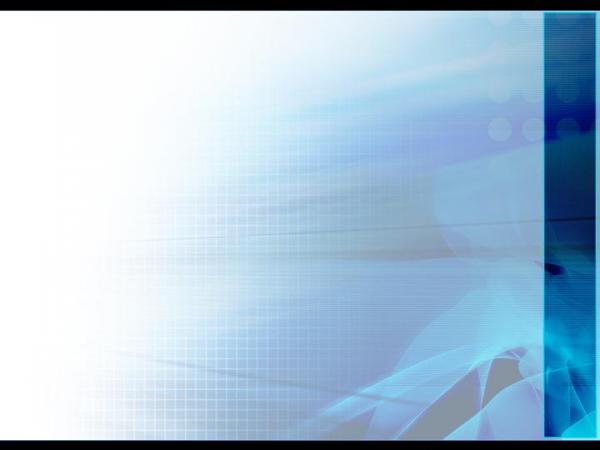 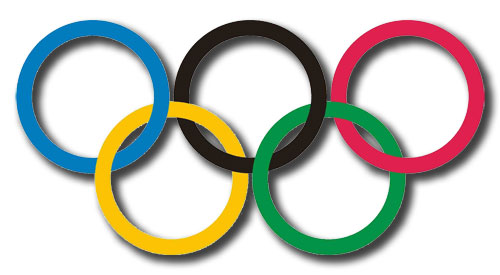 хоккей, биатлон, лыжные гонки,  гонки на санках
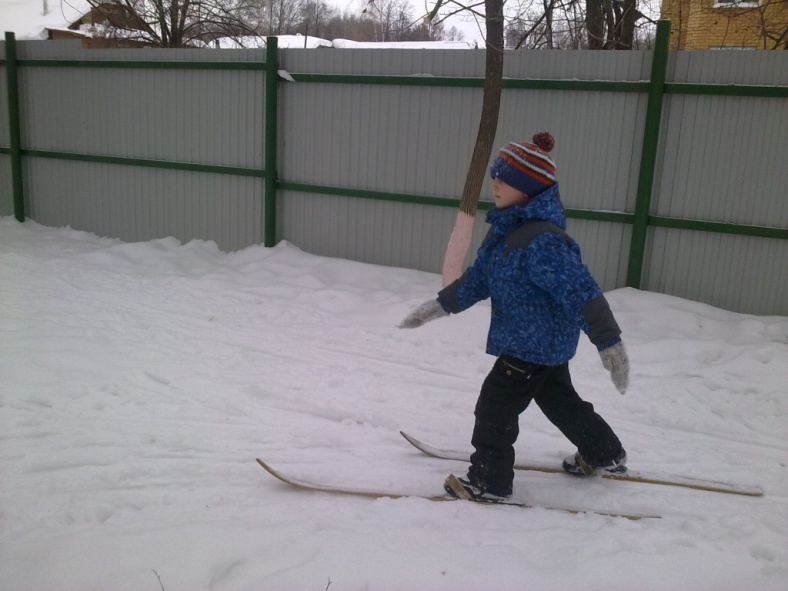 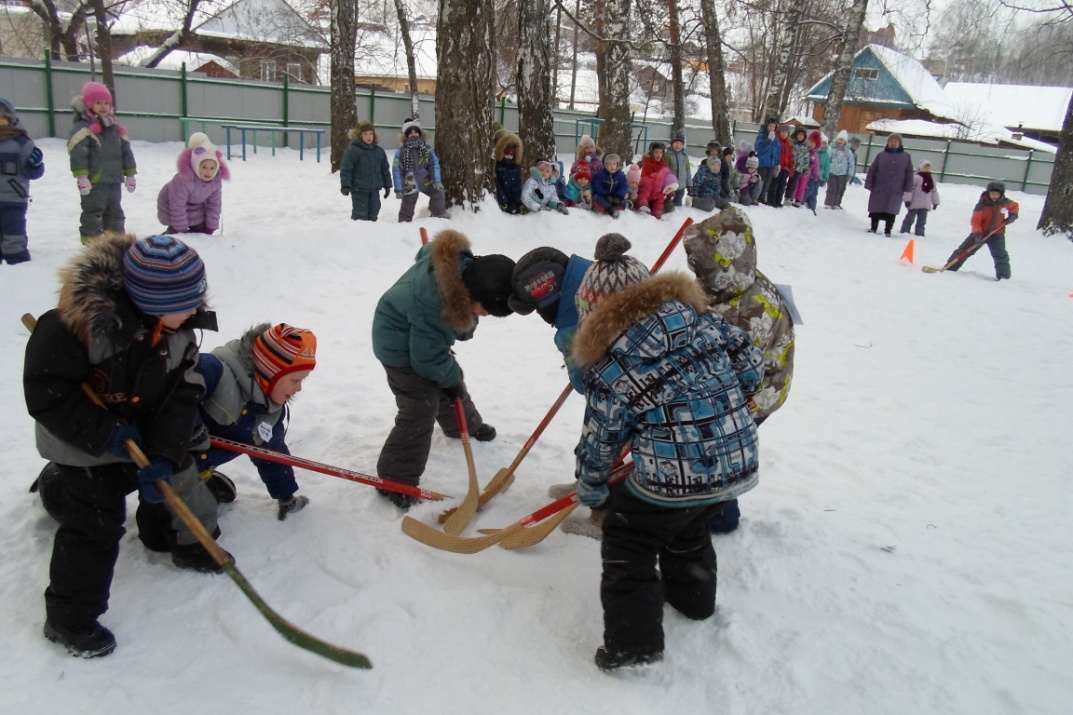 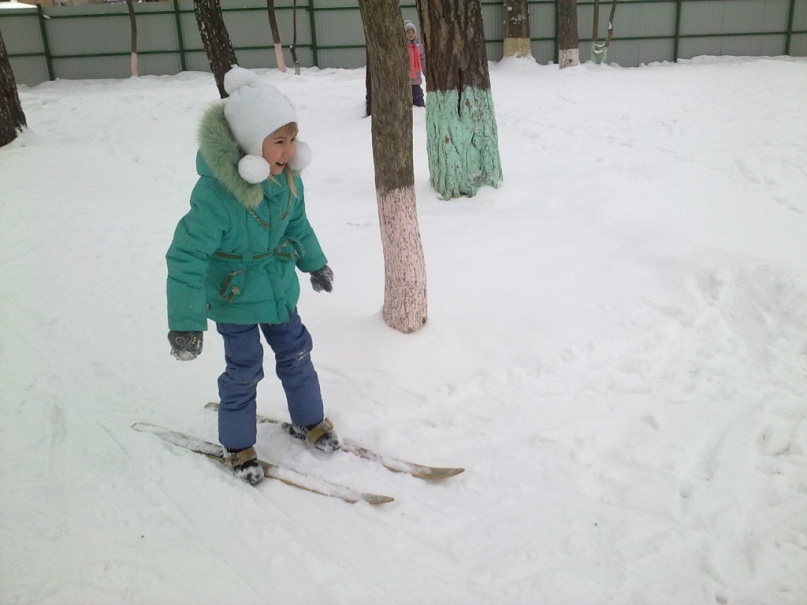 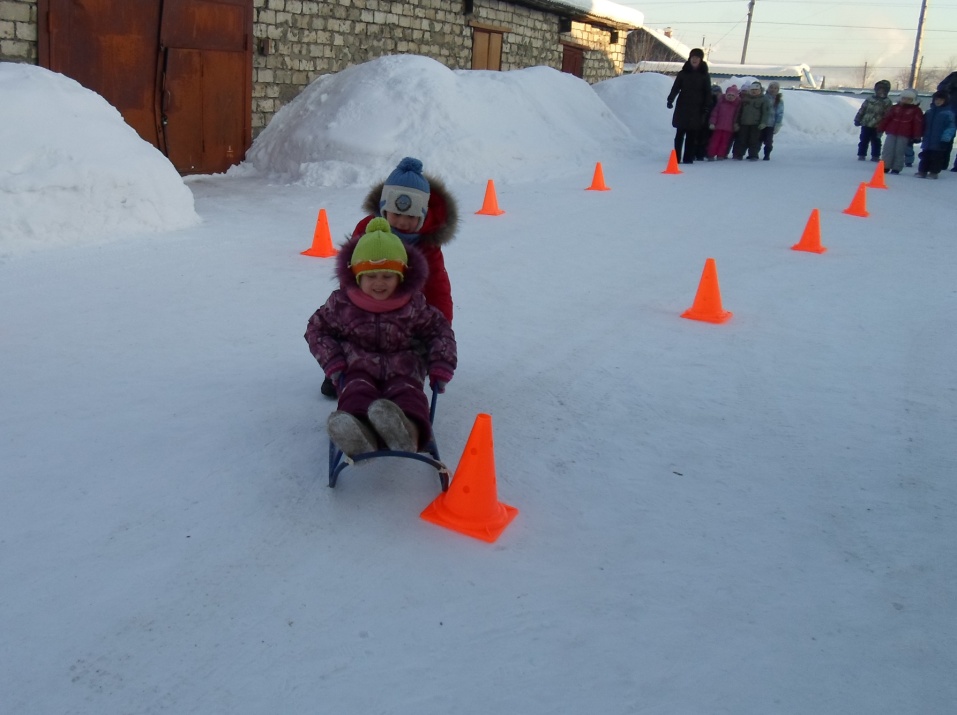 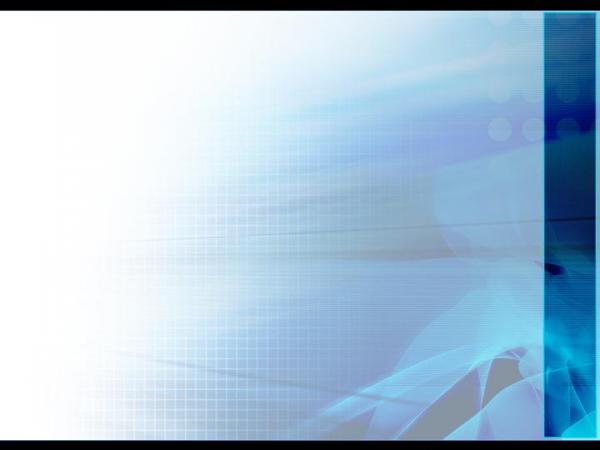 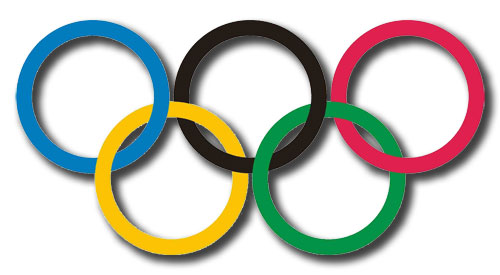 Закрытие олимпиады
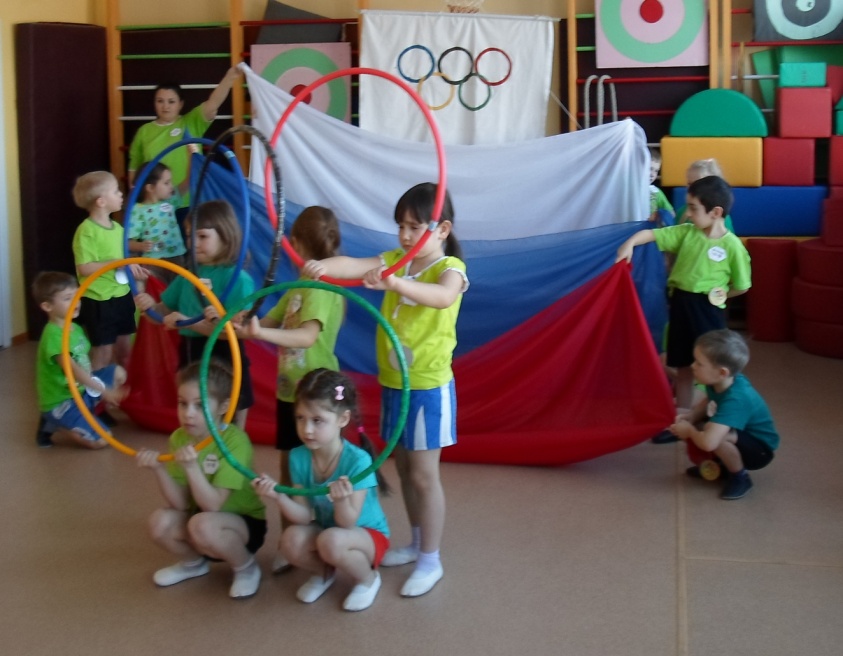 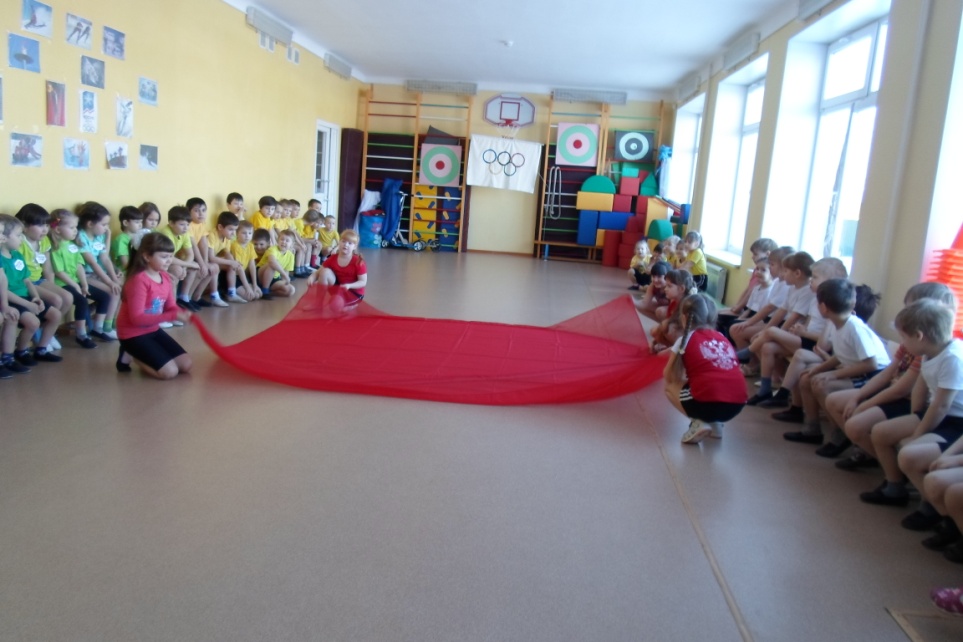 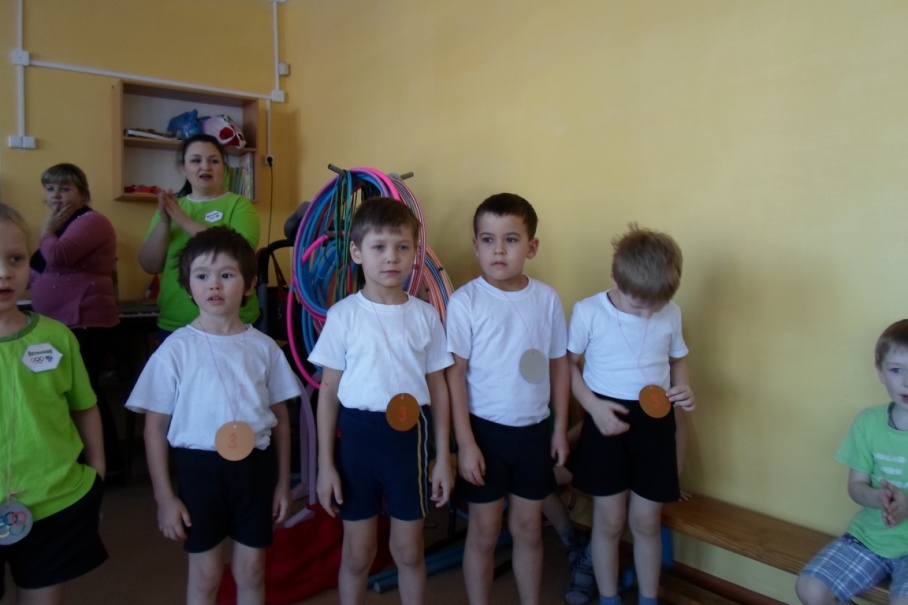 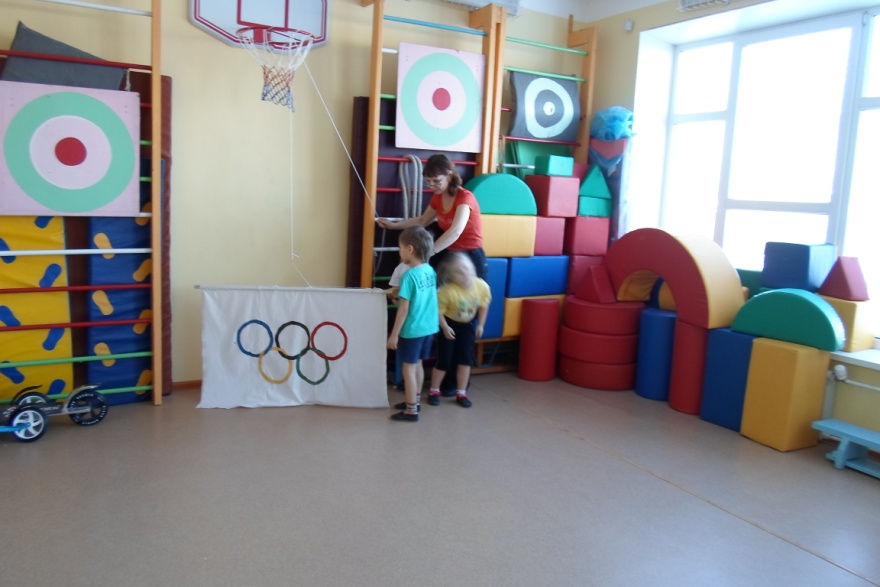 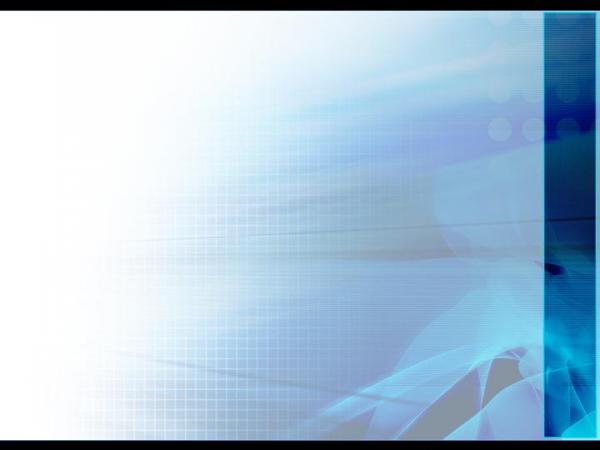 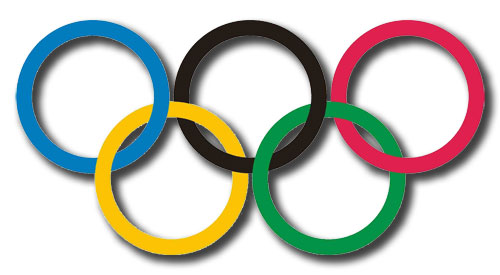 Результаты работы
Продукт педагогической деятельности:
конспекты образовательной деятельности с детьми старшего
 дошкольного возраста по Олимпийскому движению
план-программа реализации проекта
сценарий проведения «Малых Олимпийских игр»
игры:  игра с правилами «Знатоки олимпийских игр», «Разрезные картинки», «Четвертый лишний».
викторина «Что я знаю об олимпиаде»
видеотека мультфильмов спортивной тематики
презентации к НОД по темам: «История олимпийских игр», «Символика олимпийских игр», «Зимние виды спорта»
мини-музей «Наши будущие олимпийцы»
зимний мини-стадион
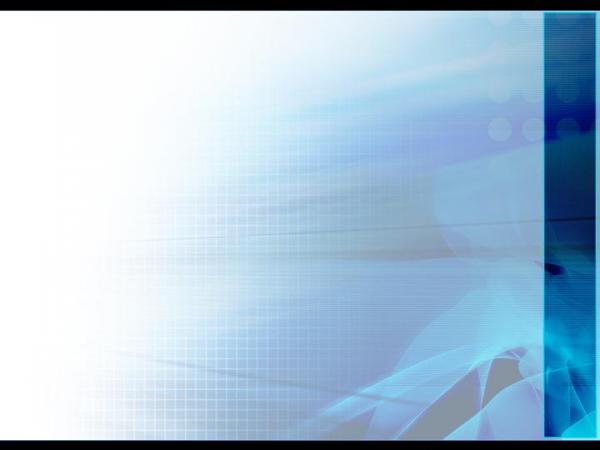 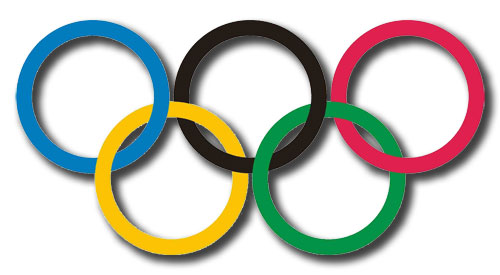 Игра с правилами « Знатоки олимпийских игр»
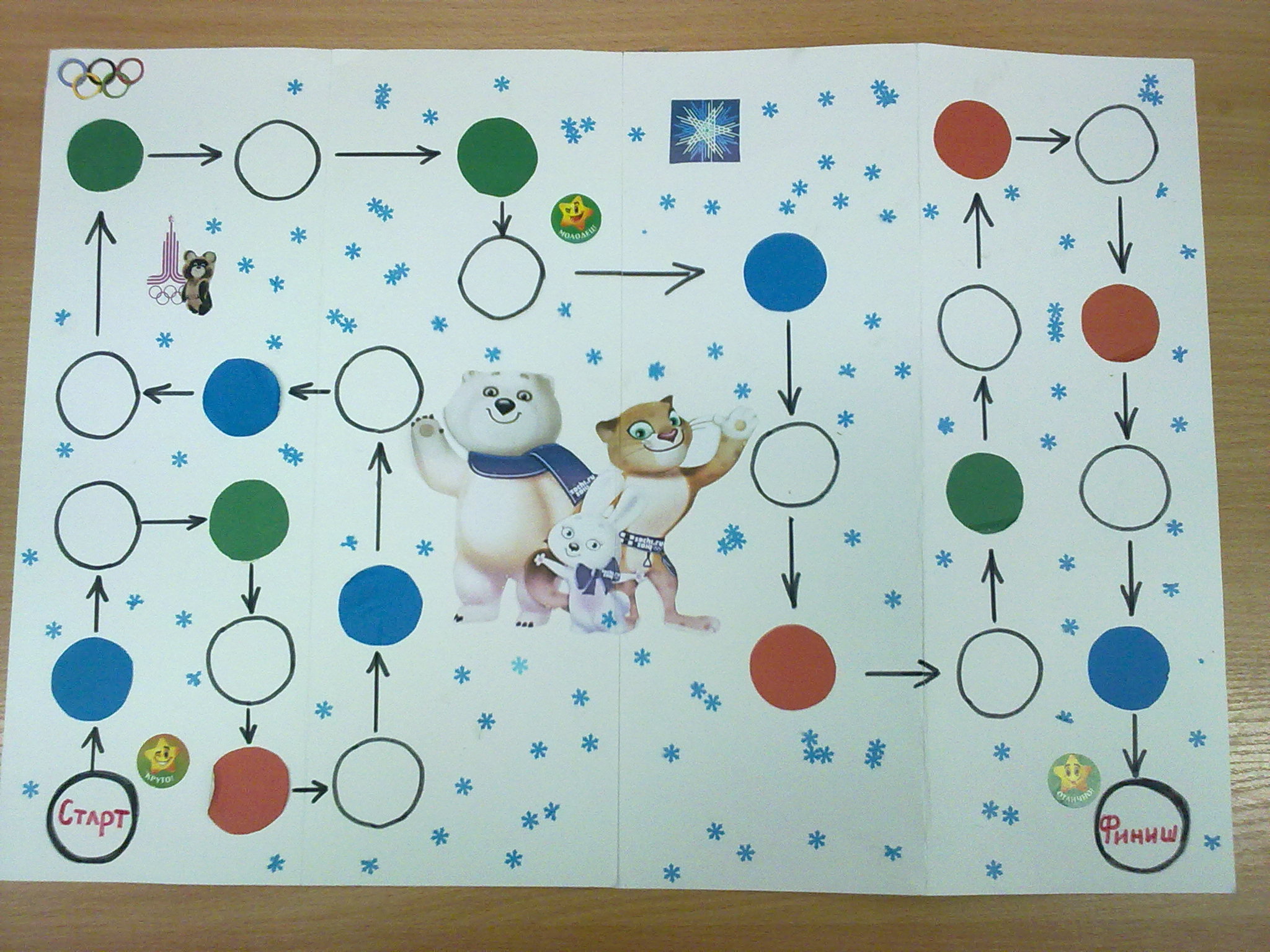 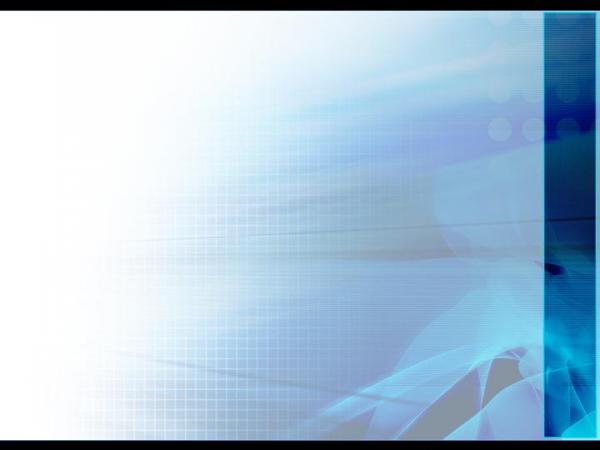 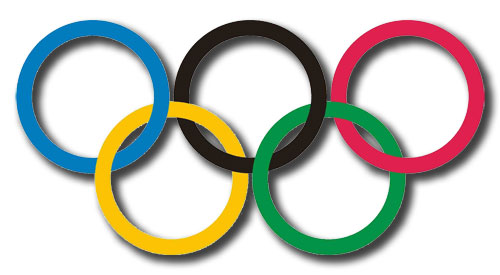 Мини- музей «Наши будущие Олимпийцы»
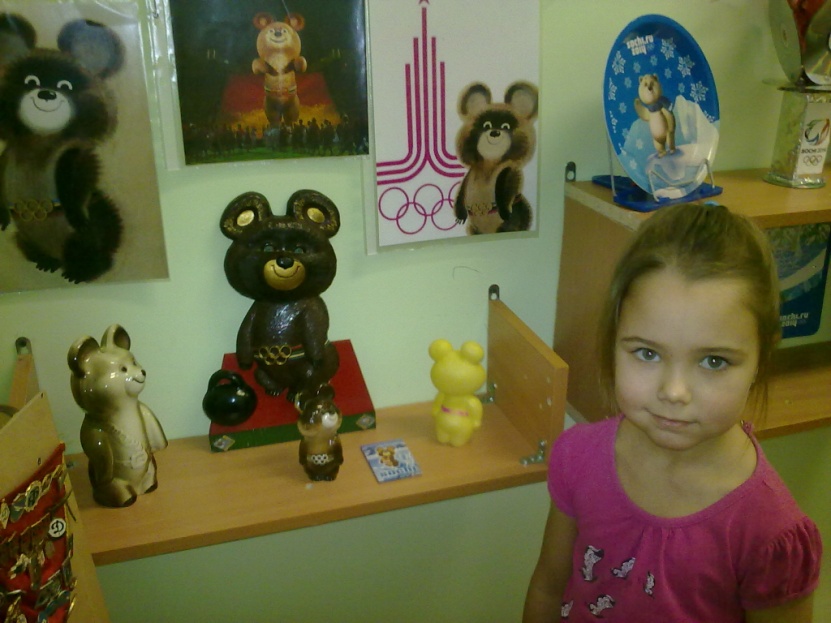 Формы работы в мини-музее с детьми:
- мини-беседы
-экскурсии для детей и родителей
-самостоятельное рассматривание экспонатов
-мастер-класс по изготовлению экспонатов
-творческие игры, образовательные путешествия
-чтение художественной литературы
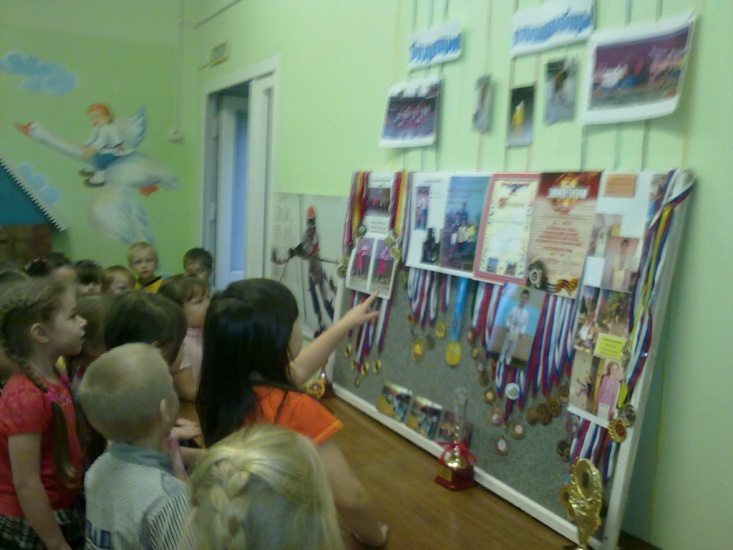 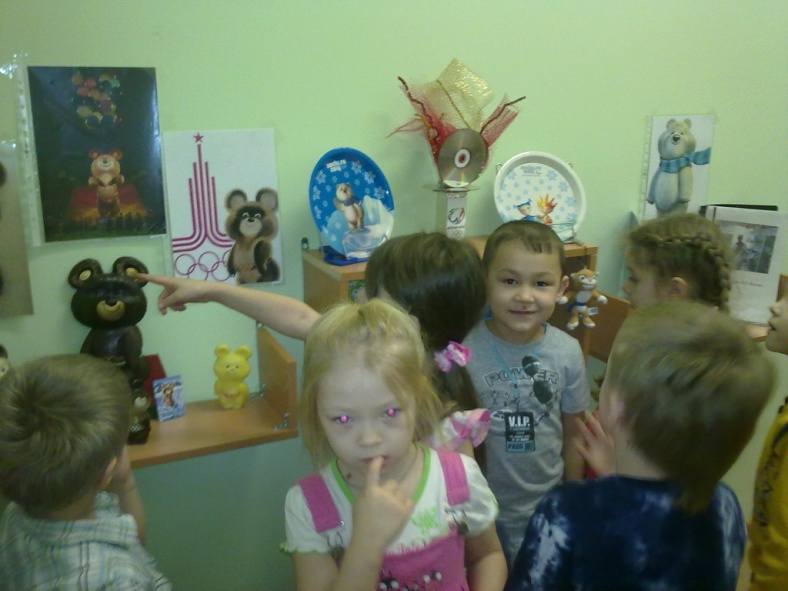 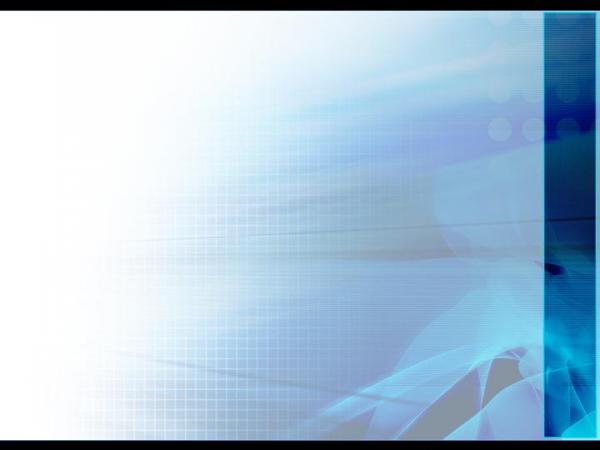 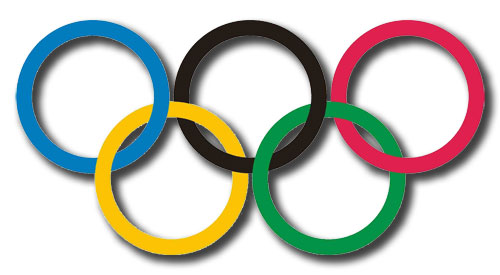 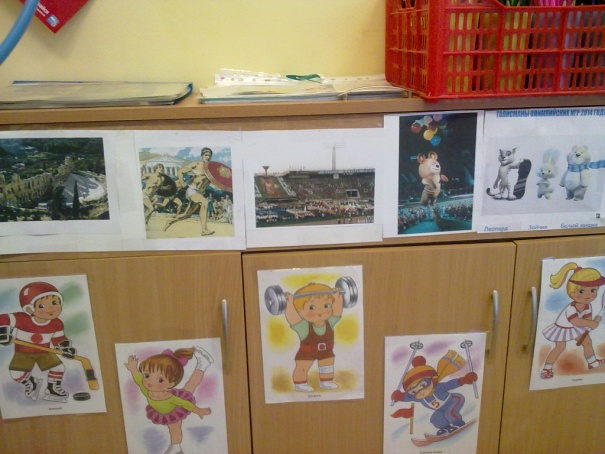 Продукт детской деятельности: 
лента истории олимпийского движения,
фото-выставка «Наши спортсмены»,
 коллекция «Символы Олимпиады»,
альбом  «Зимние виды спорта»
страничка «Спорт в жизни нашей семьи»
коллаж «Олимпиада в Сочи 2014»
 олимпийские медали
венок победителя олимпийских игр
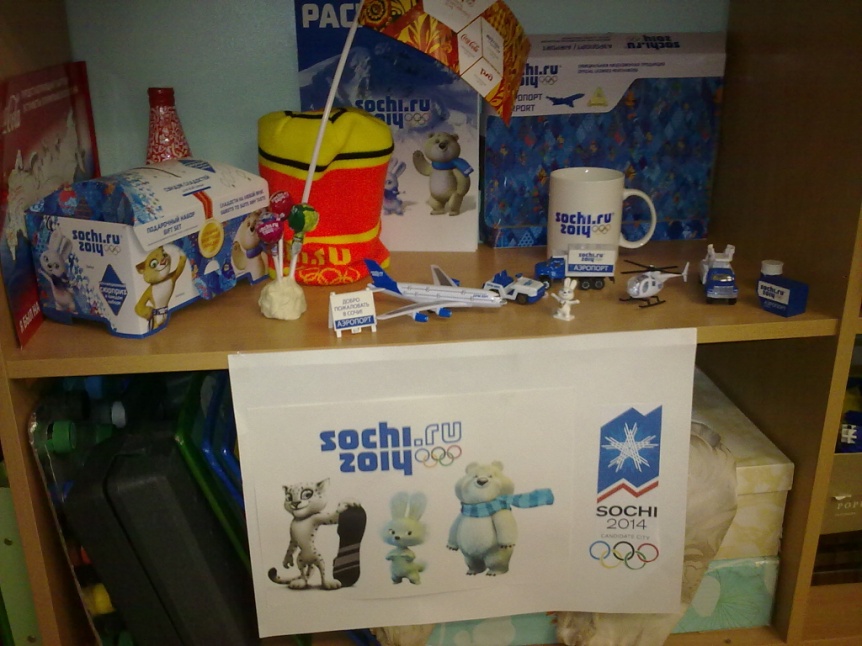 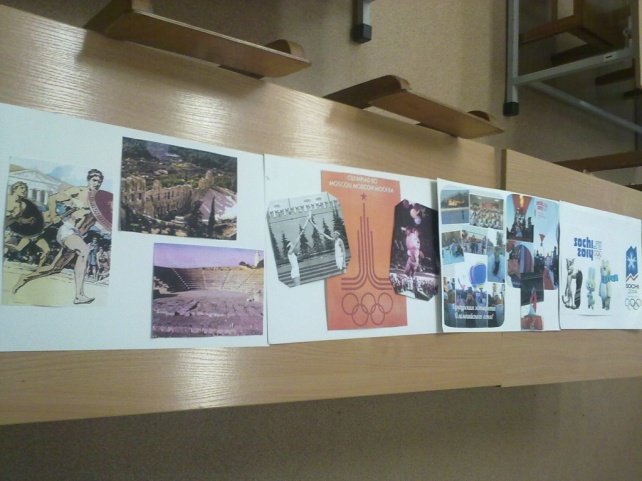 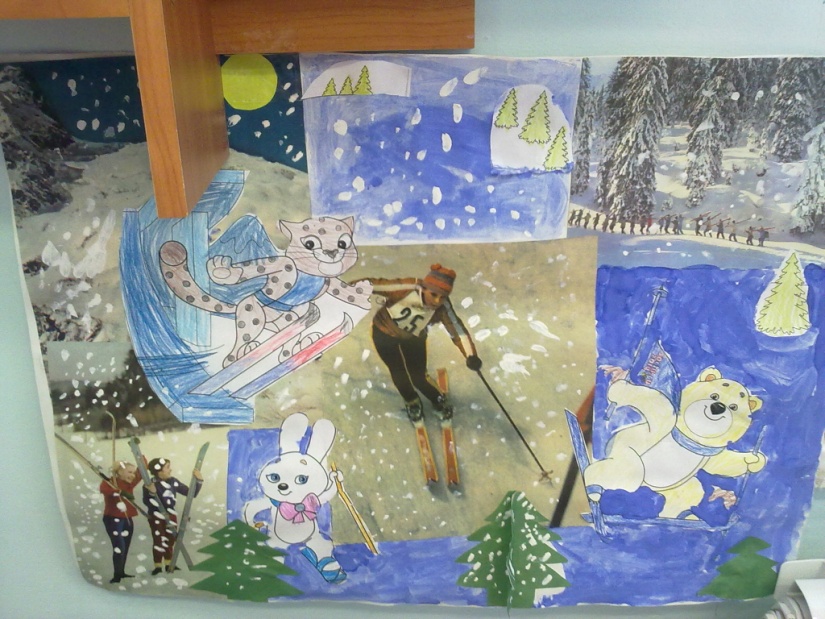 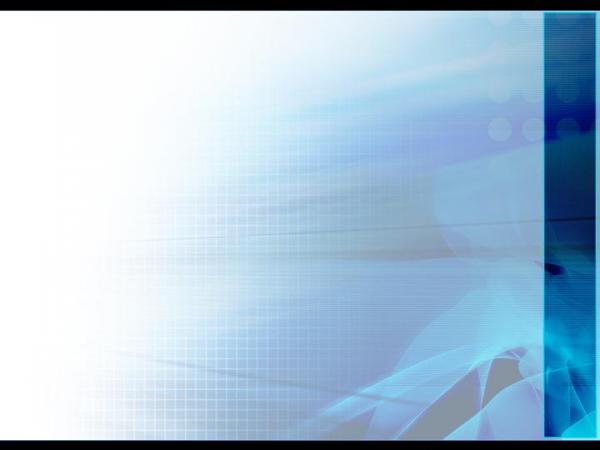 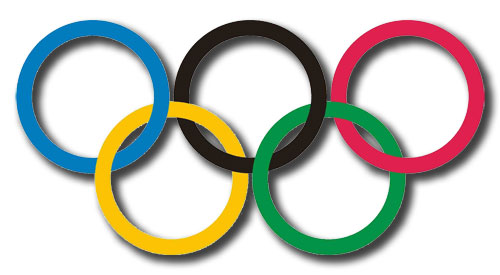 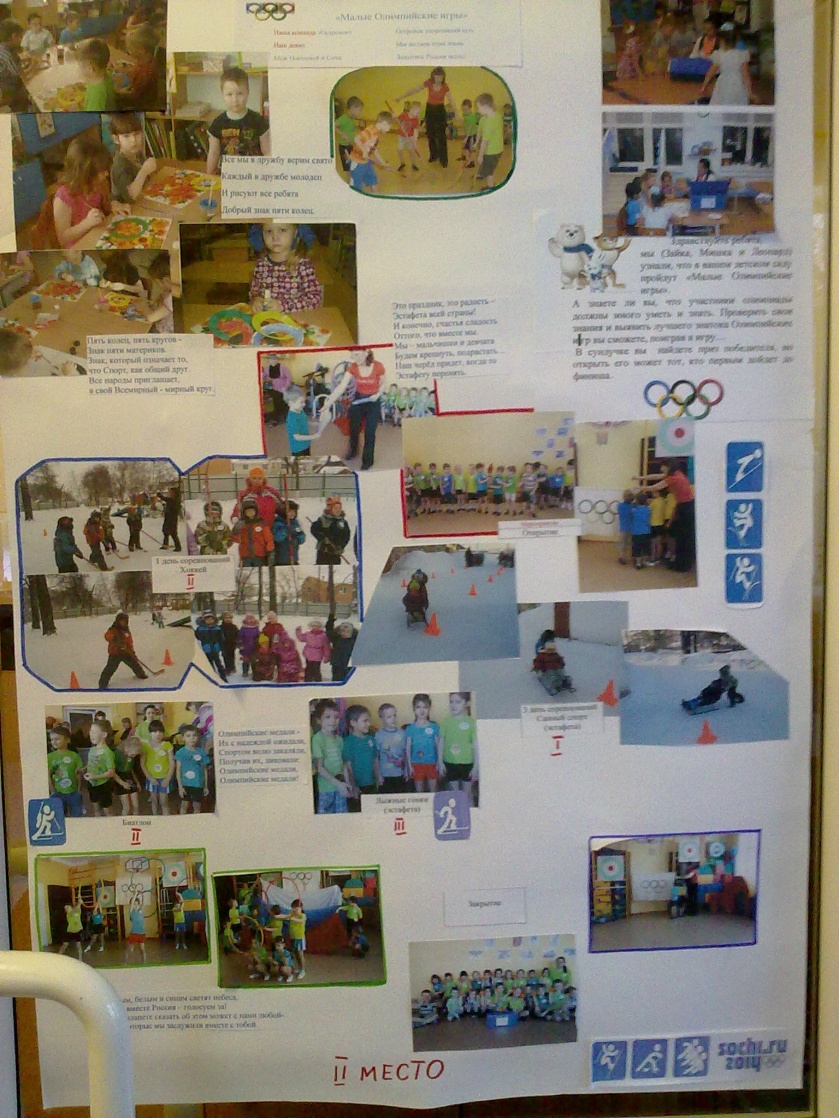 Трансляция проекта: 

 открытый показ НОД в рамках городской ассоциации  воспитателей ДОУ

фоторепортажи для родителей в ходе реализации проекта

информация о ходе реализации проекта на сайте ОО

выпуск газеты детского сада «СемьЯ» по  Олимпийскому движению в детском саду

оперативные совещания при директоре о ходе реализации проекта
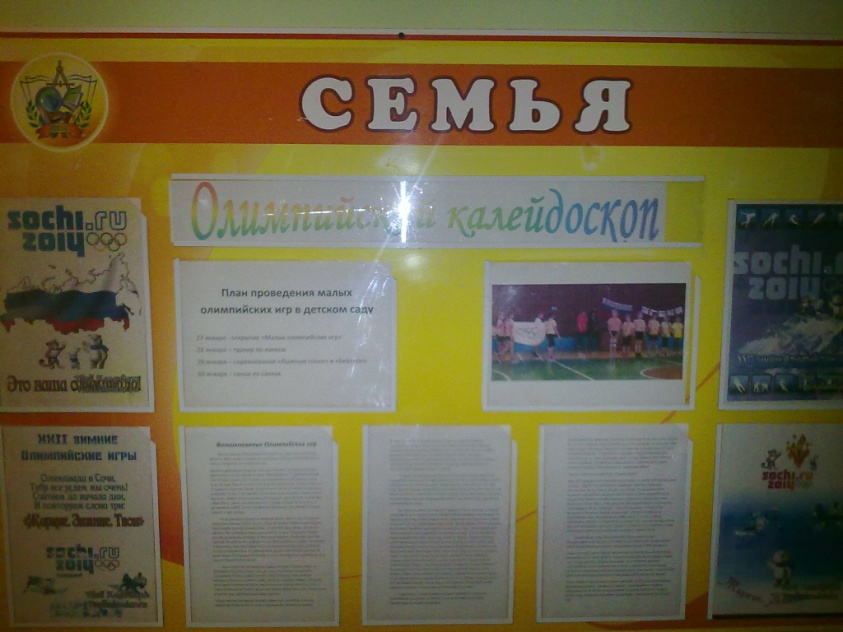 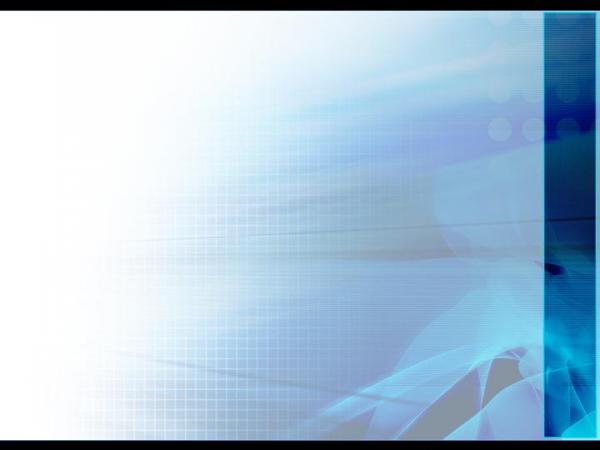 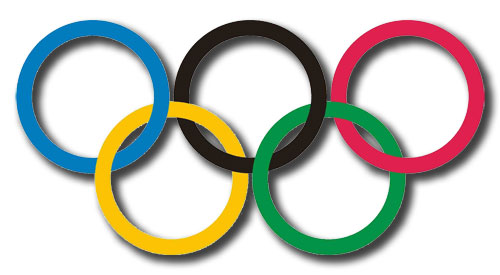 Перспектива:

сделать проведение «Малых Олипийских игр» традицией детского сада

привлечь к участию в «Малых Олипийских играх» учащихся начальной школы

 дополнить проект организацией «Летних олимпийских игр»